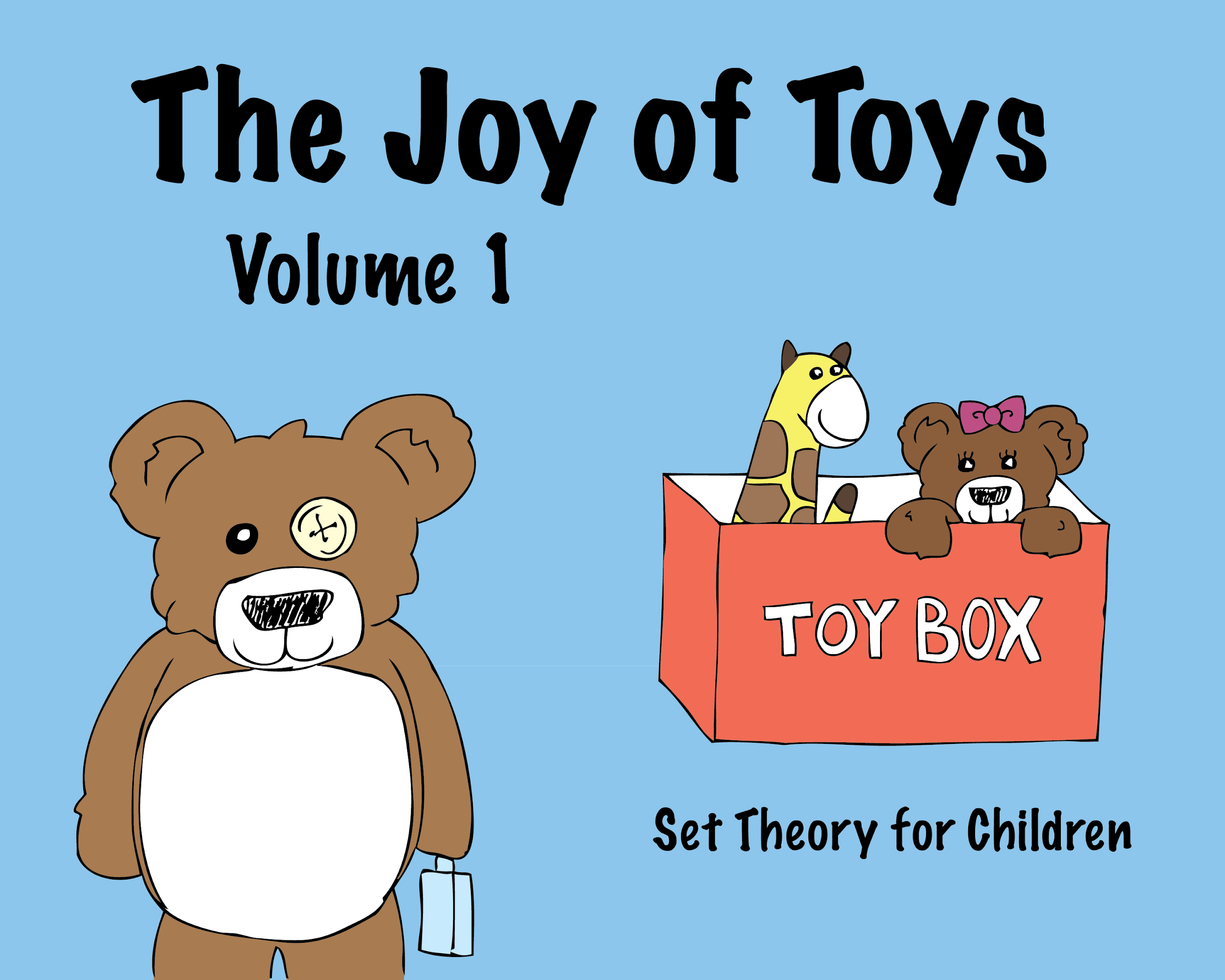 But really… what is a set?
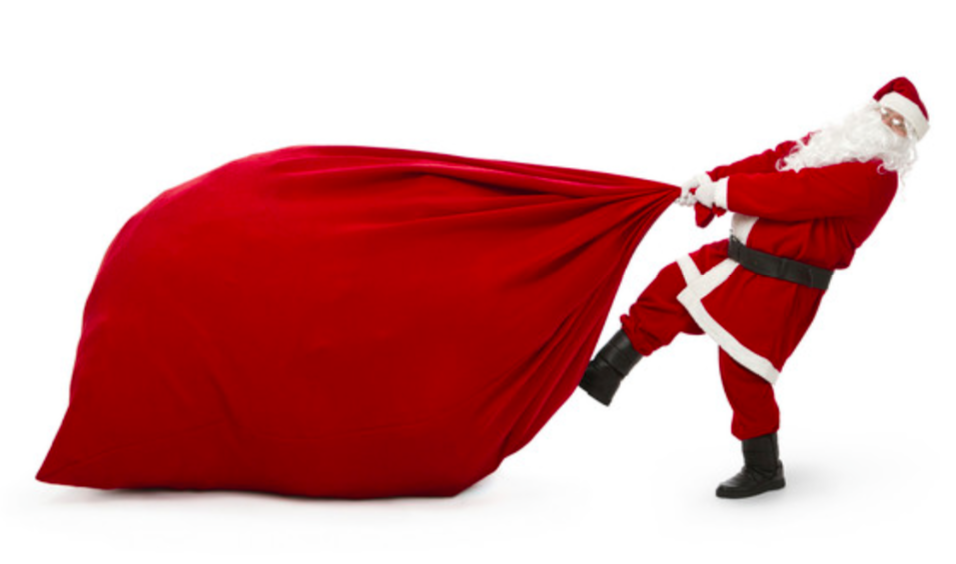 A set is a magic bag that can contain anything or nothing...
Writing a set:
First, we can list the elements:
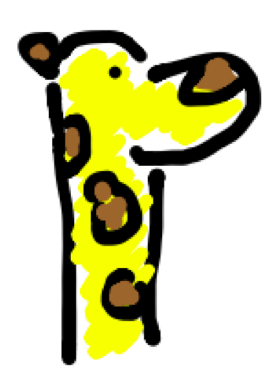 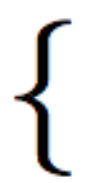 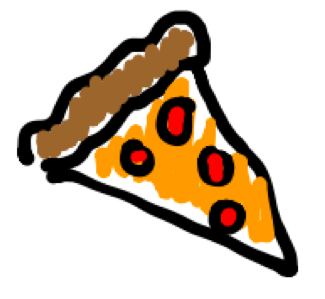 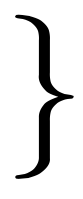 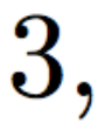 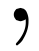 Write these to mean it’s 
a set
Writing a set: (no repetition)
We don’t stutter when we write a set!
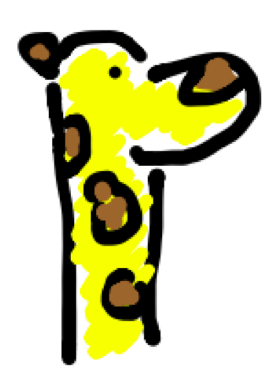 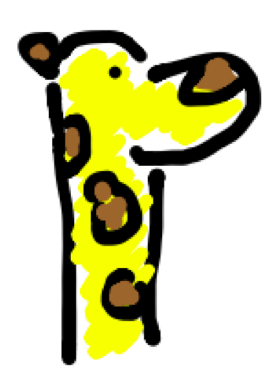 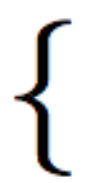 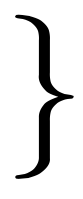 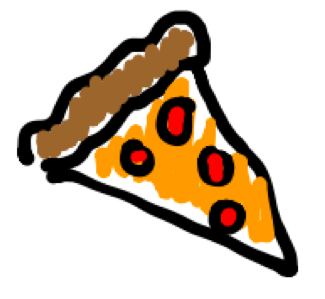 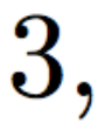 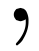 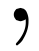 Writing a set: (no repetition)
We don’t stutter when we write a set!
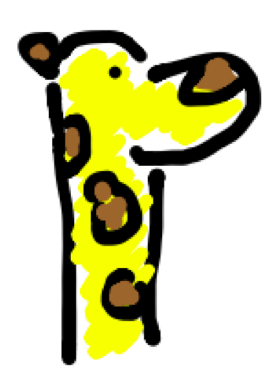 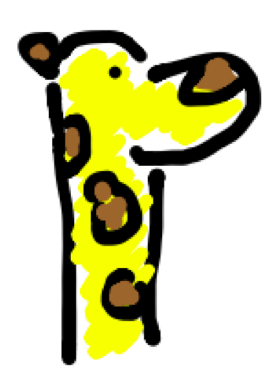 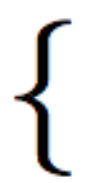 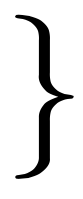 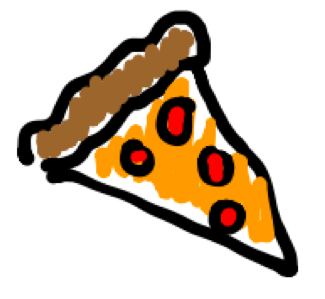 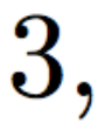 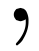 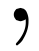 Writing a set: (ORDER IS NOT IMPORTANT)
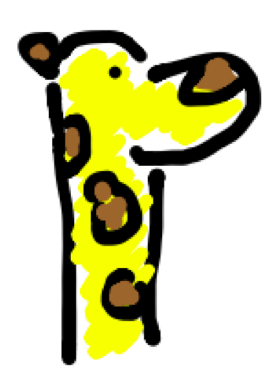 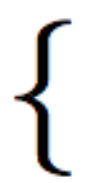 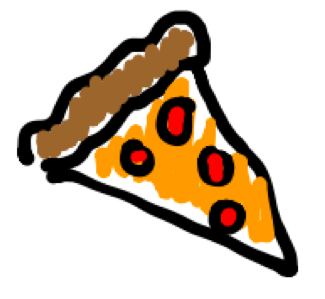 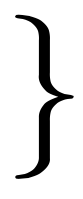 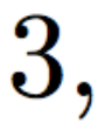 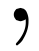 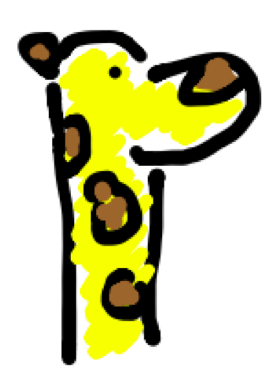 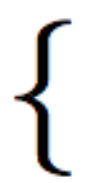 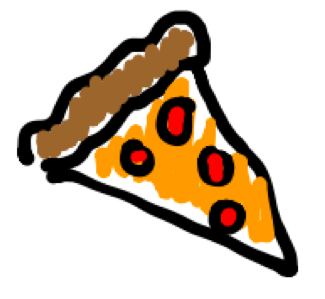 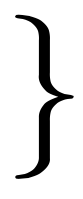 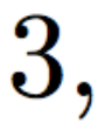 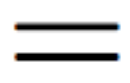 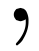 Cardinality:
We denote the number of elements of a set as
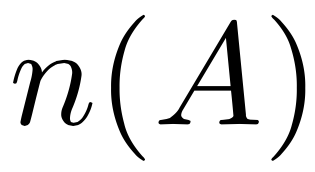 Example
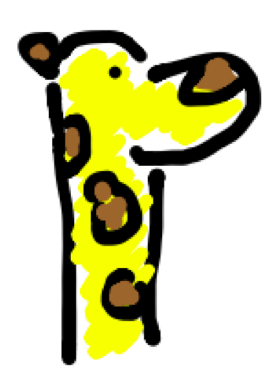 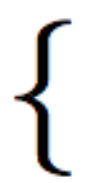 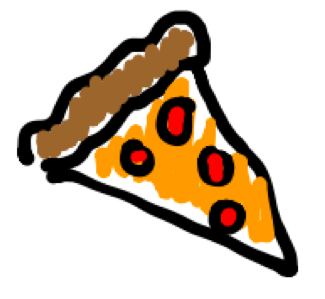 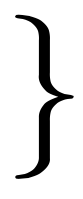 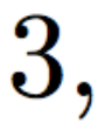 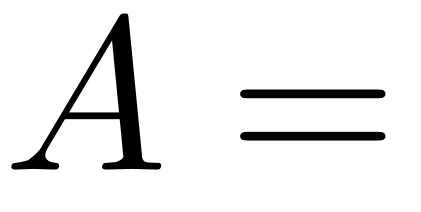 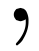 3
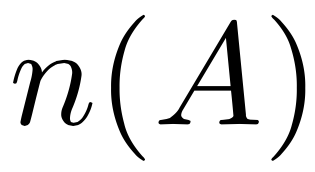 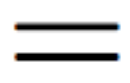 Subsets
Definition: A subset is made of only the elements of another set. 
If A is a subset of B we write:
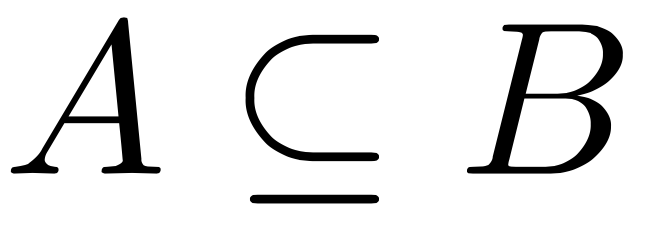 Universe (of discourse)
We at times discuss the subsets of a given “larger set” this set is referred as The Universe of discourse, If this set doesn’t already have a name we usually denote it as:
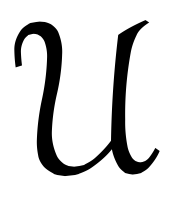 The Union:
Definition: The Union of two sets A, B is
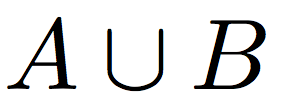 It’s all the stuff in A or B…. 
so if it’s in A it’s in the union, also if it’s in B it must be in the union..
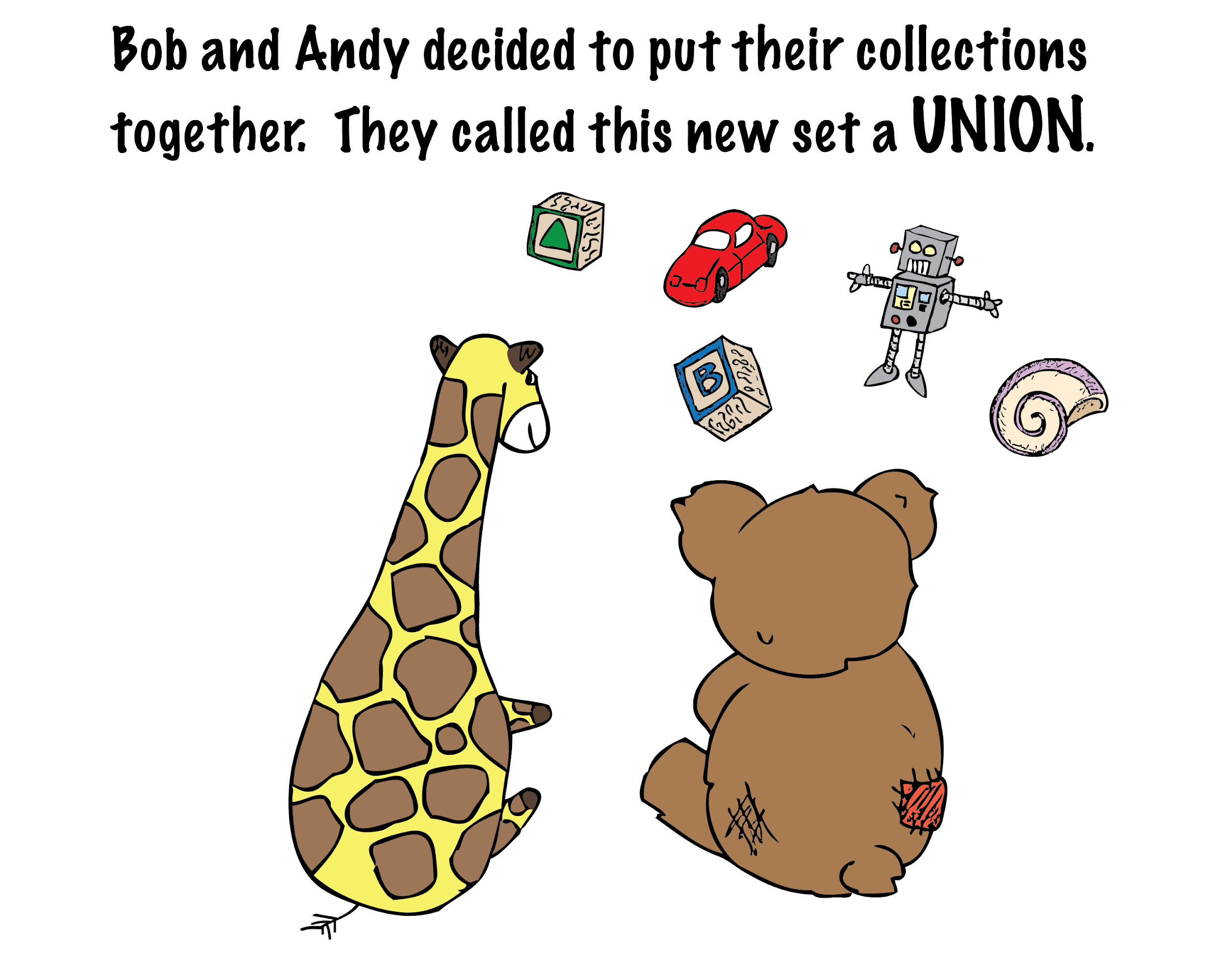 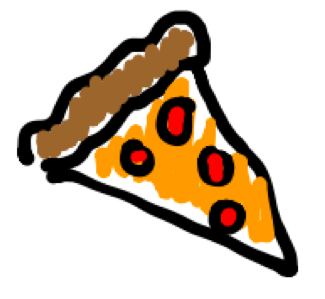 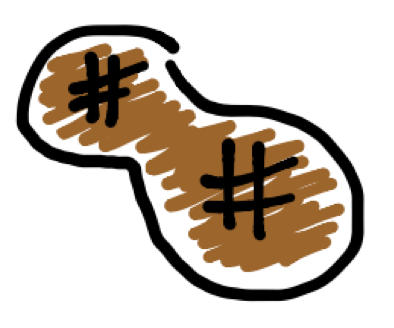 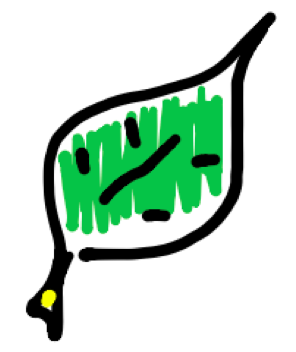 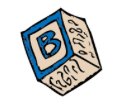 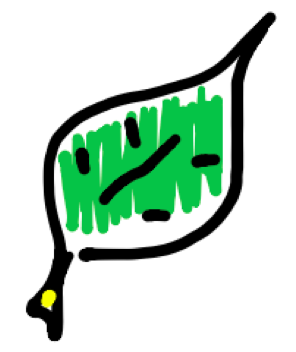 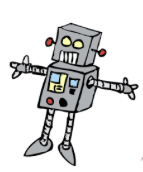 Let’s write the sets?
First, Andy’s set:
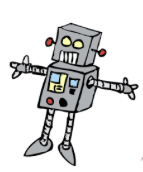 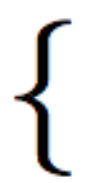 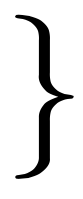 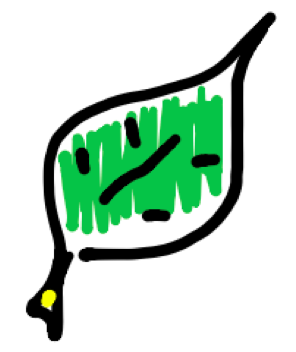 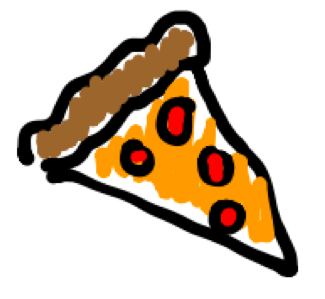 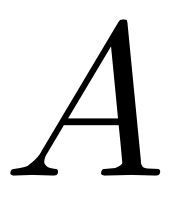 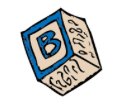 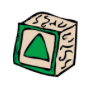 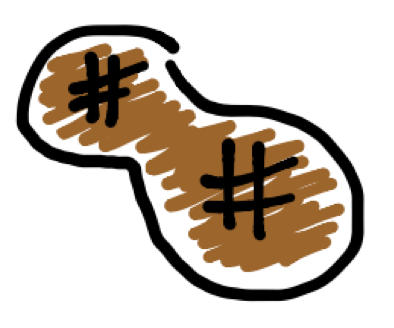 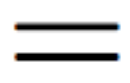 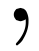 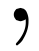 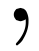 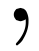 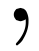 Let’s write the sets?
Now, Bob’s set:
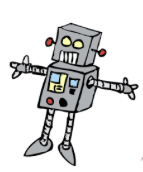 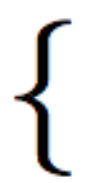 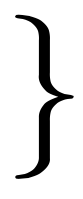 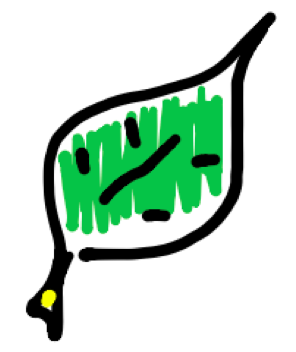 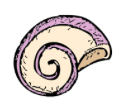 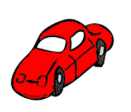 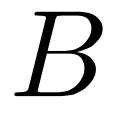 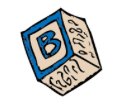 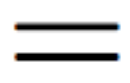 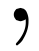 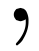 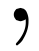 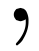 Let’s see it:
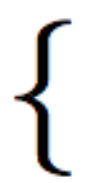 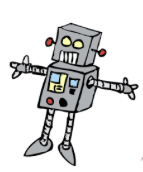 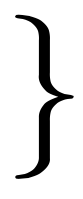 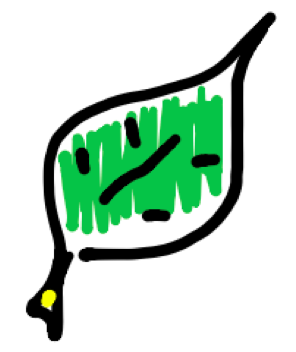 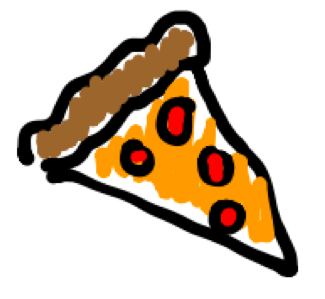 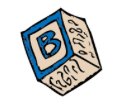 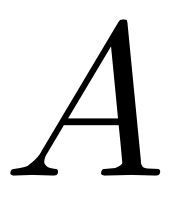 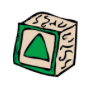 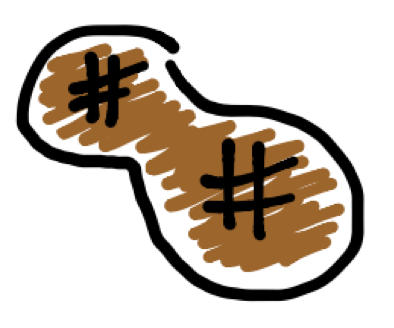 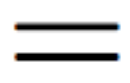 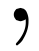 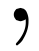 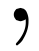 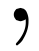 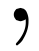 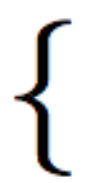 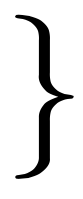 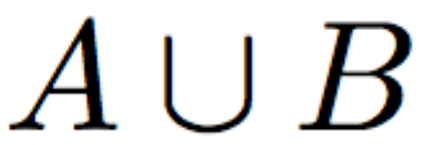 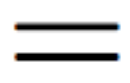 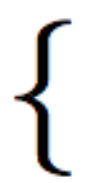 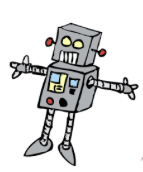 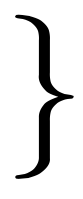 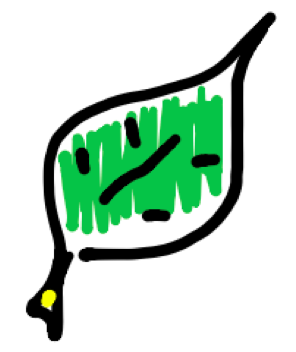 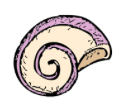 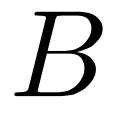 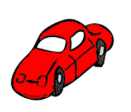 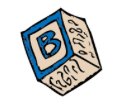 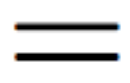 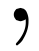 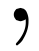 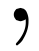 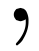 Let’s see it:
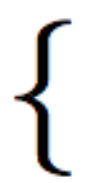 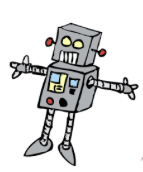 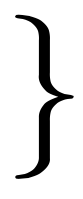 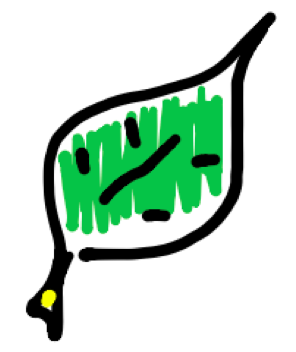 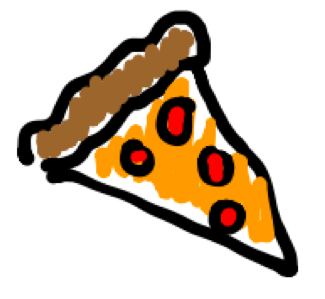 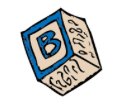 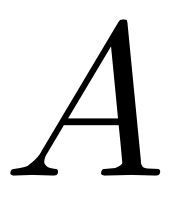 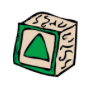 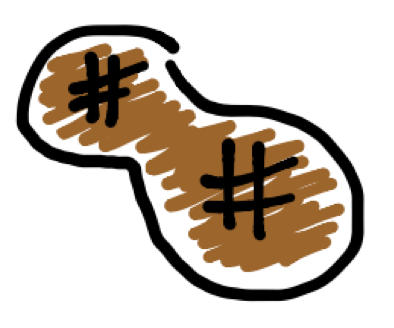 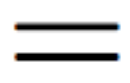 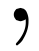 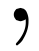 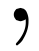 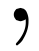 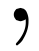 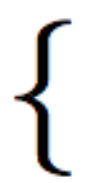 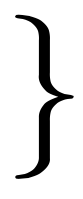 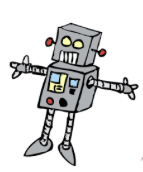 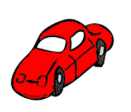 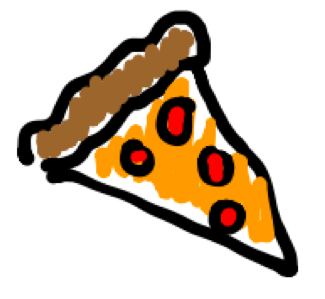 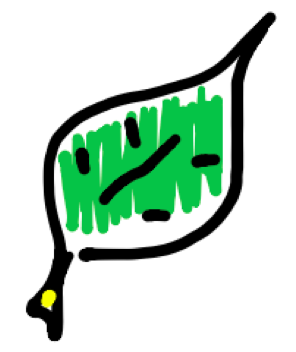 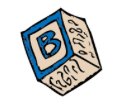 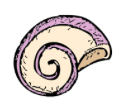 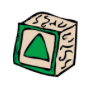 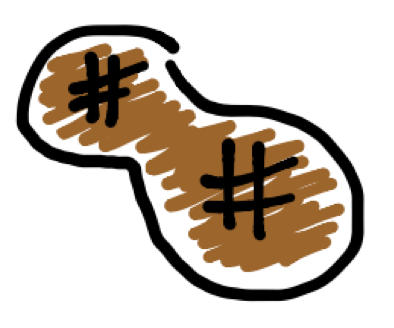 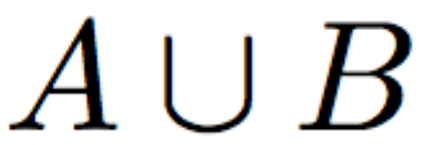 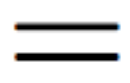 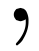 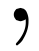 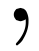 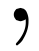 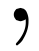 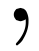 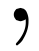 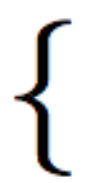 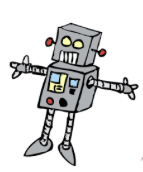 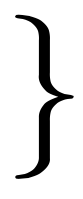 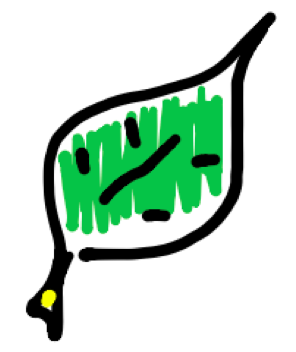 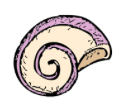 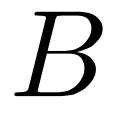 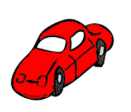 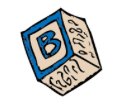 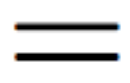 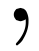 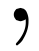 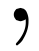 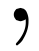 The intersection:
Definition: The intersection of two sets, is the set of elements that they share...
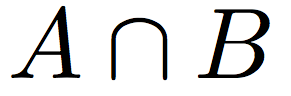 It’s all the stuff in A and B…. 
so if it’s in A it’s in the intersection only if it’s also in B...
Let’s see it:
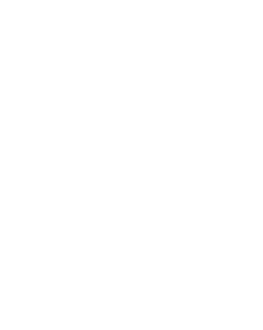 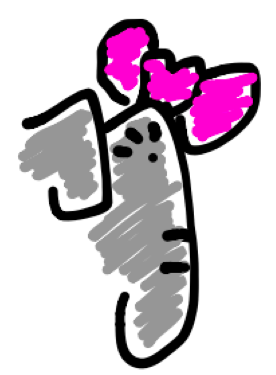 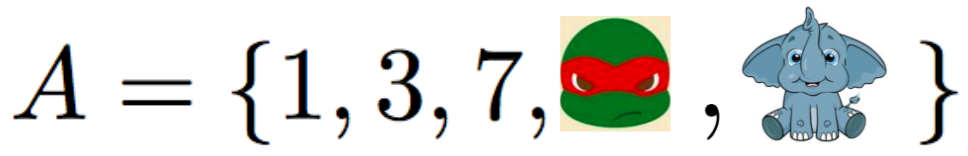 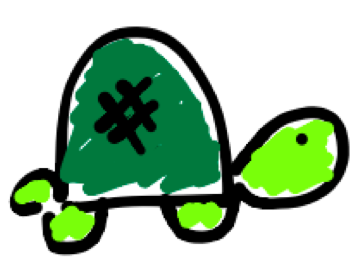 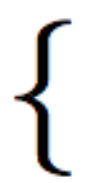 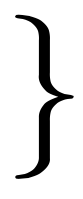 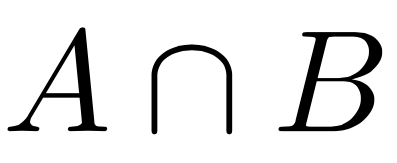 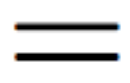 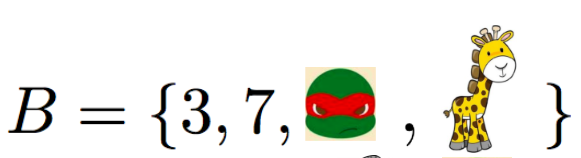 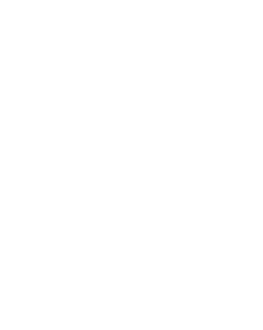 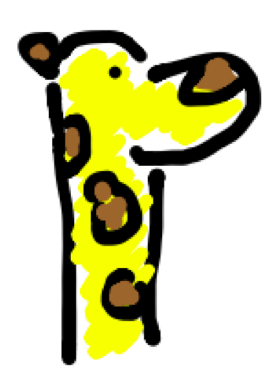 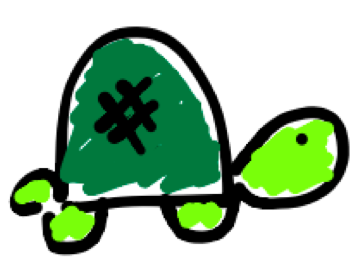 Let’s see it:
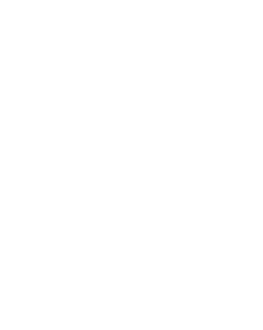 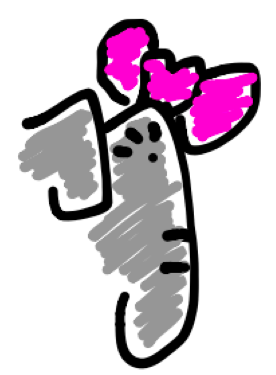 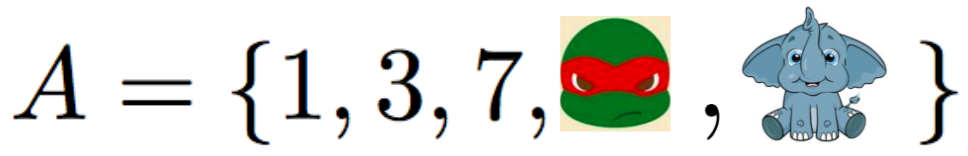 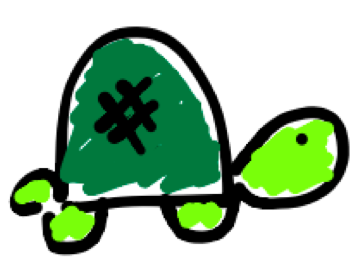 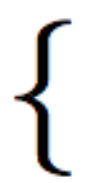 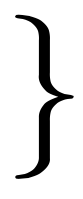 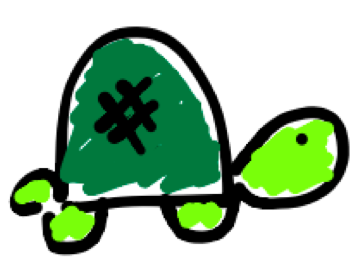 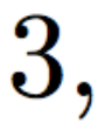 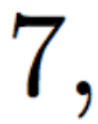 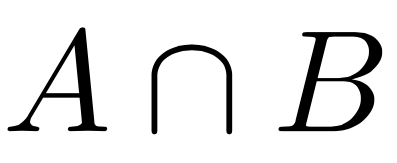 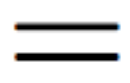 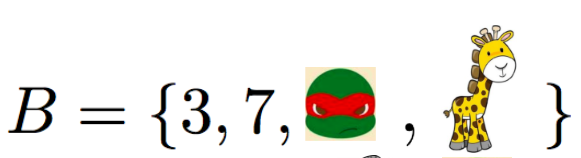 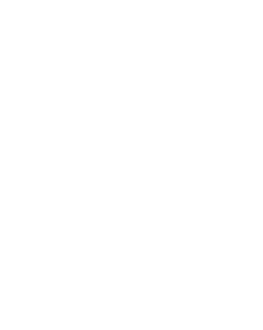 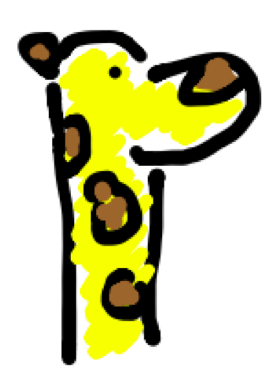 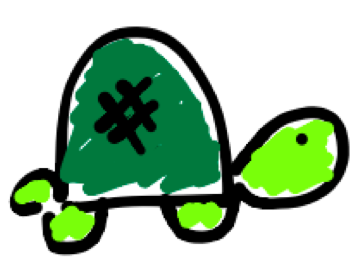 Now You Try!:
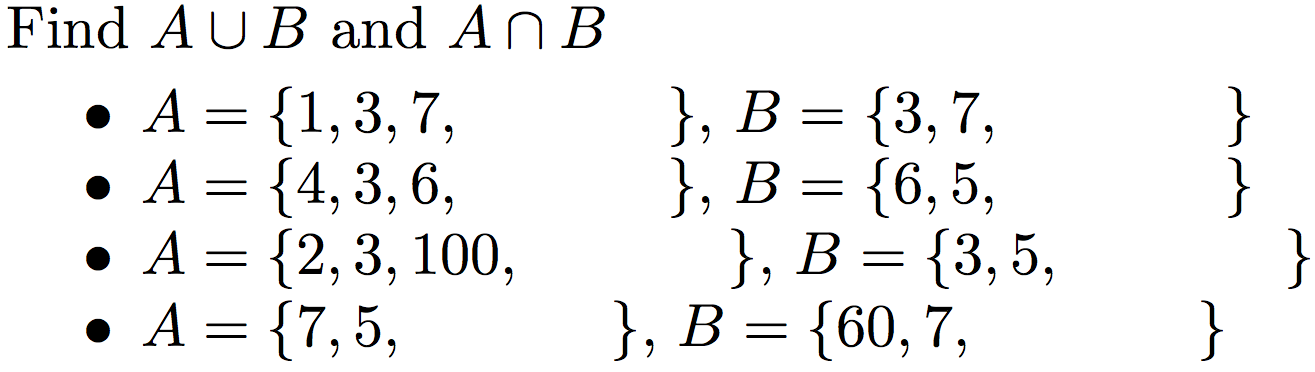 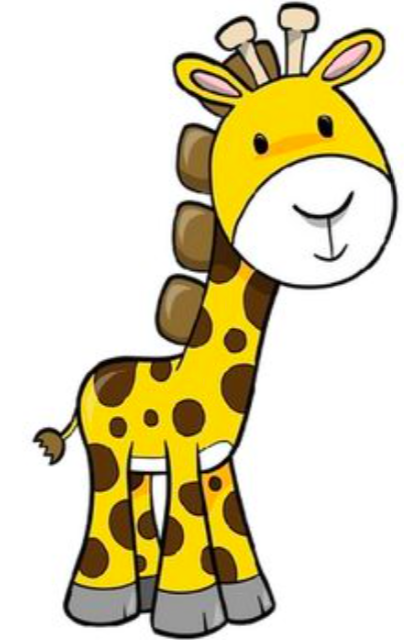 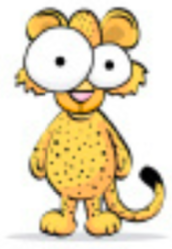 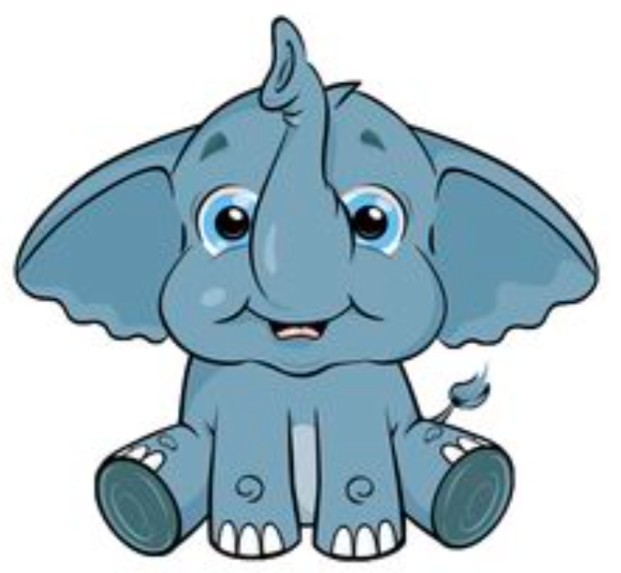 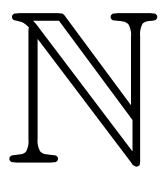 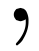 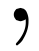 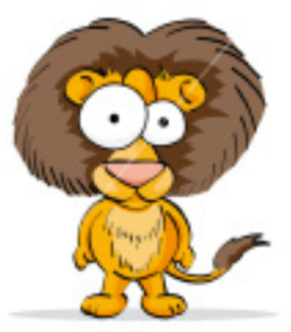 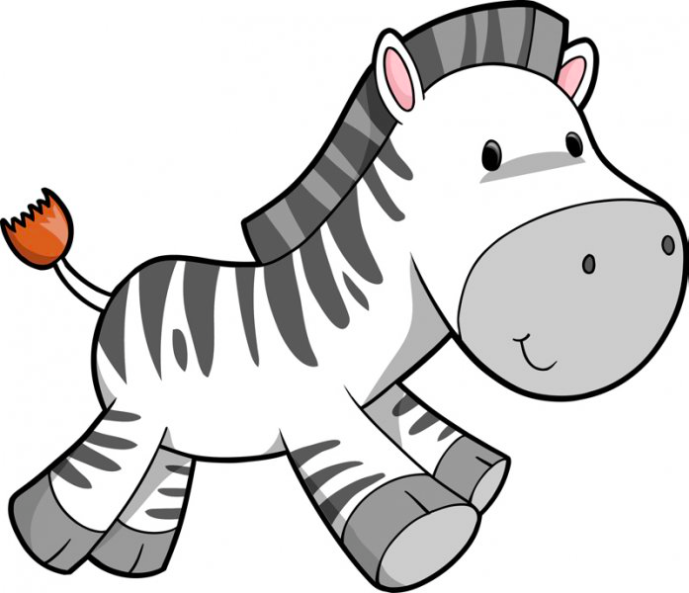 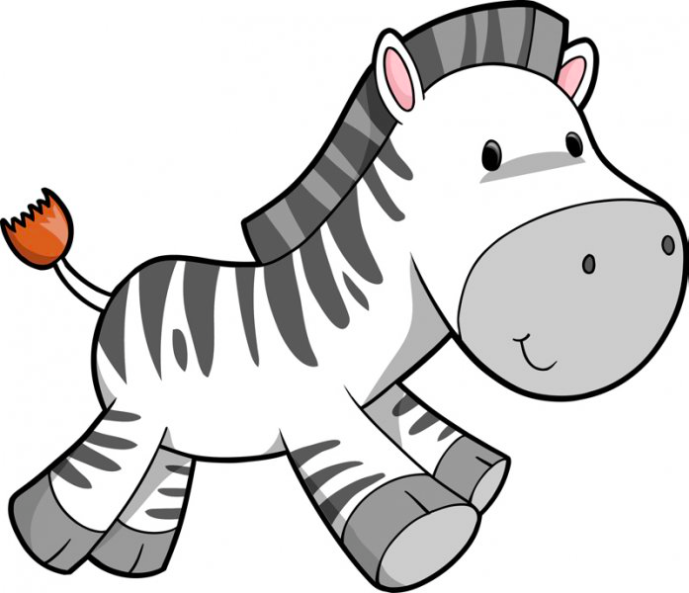 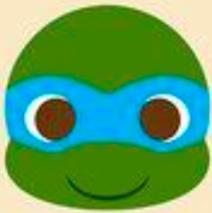 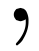 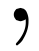 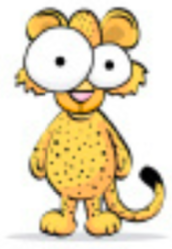 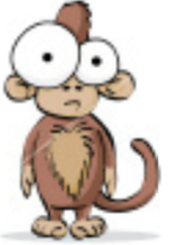 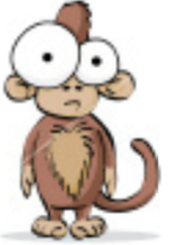 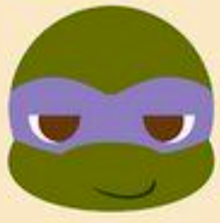 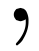 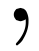 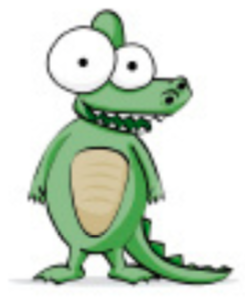 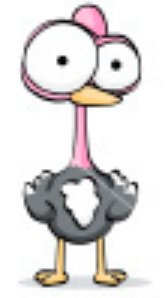 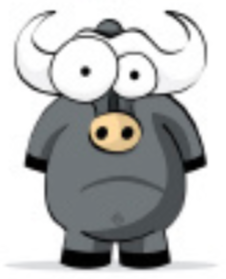 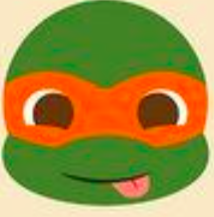 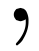 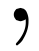 Complements (everything not in!)
Definition: The complement of a set is the set of everything that’s in the universe but NOT the original set
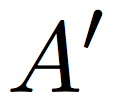 Example
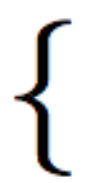 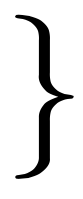 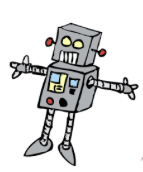 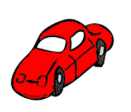 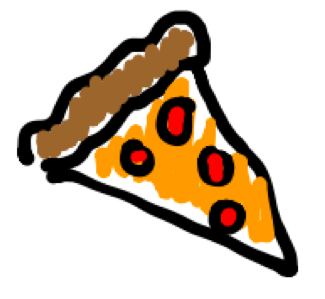 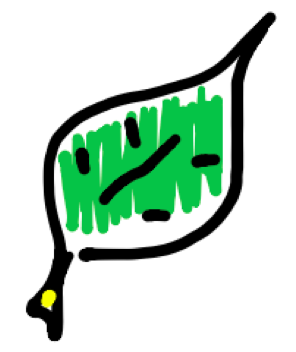 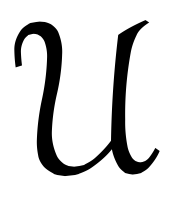 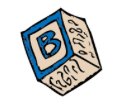 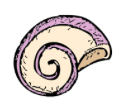 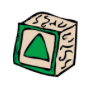 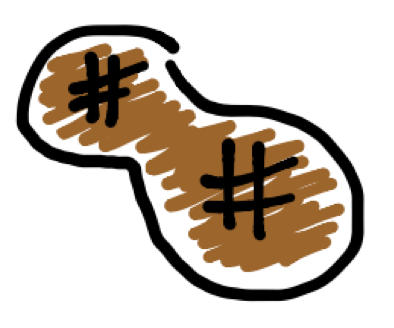 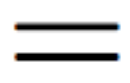 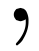 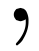 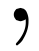 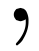 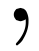 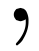 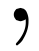 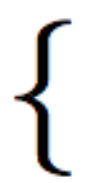 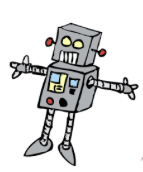 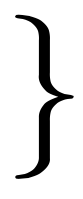 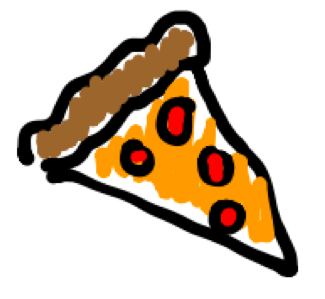 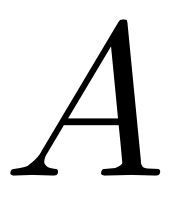 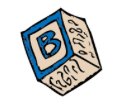 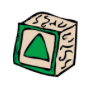 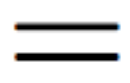 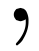 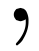 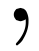 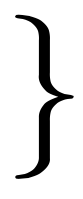 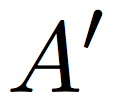 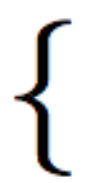 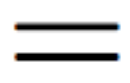 Example
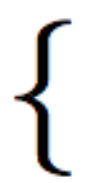 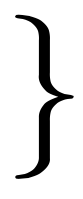 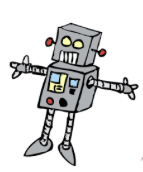 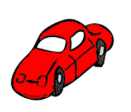 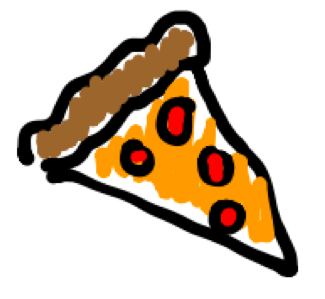 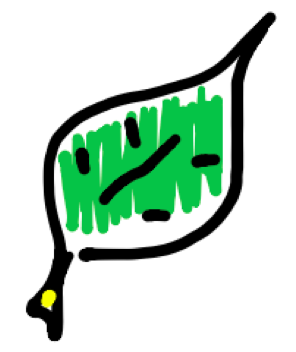 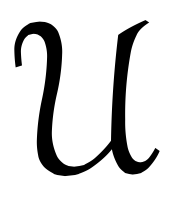 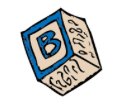 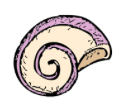 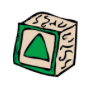 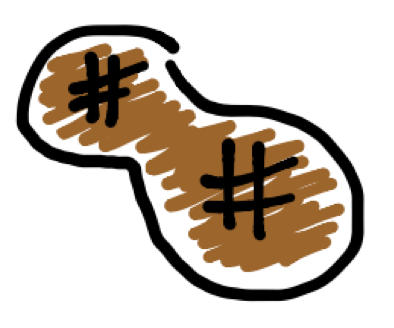 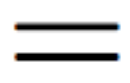 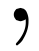 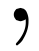 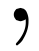 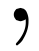 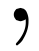 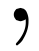 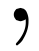 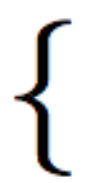 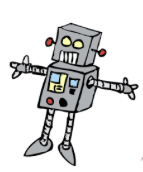 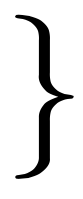 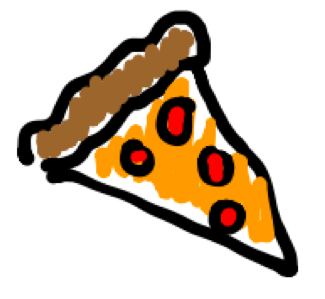 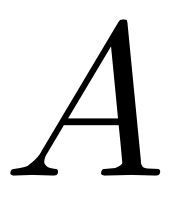 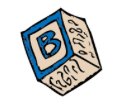 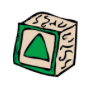 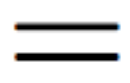 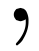 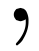 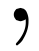 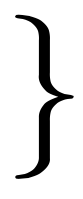 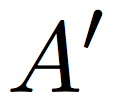 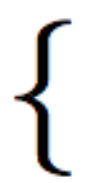 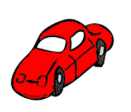 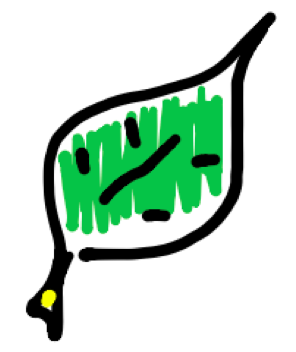 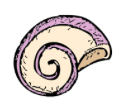 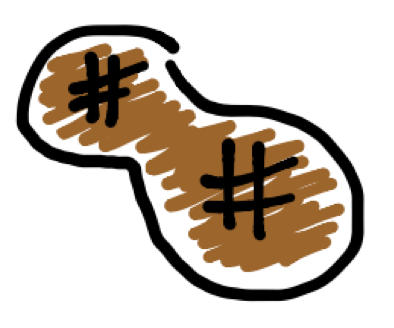 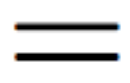 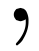 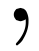 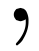 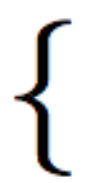 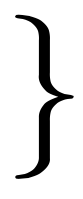 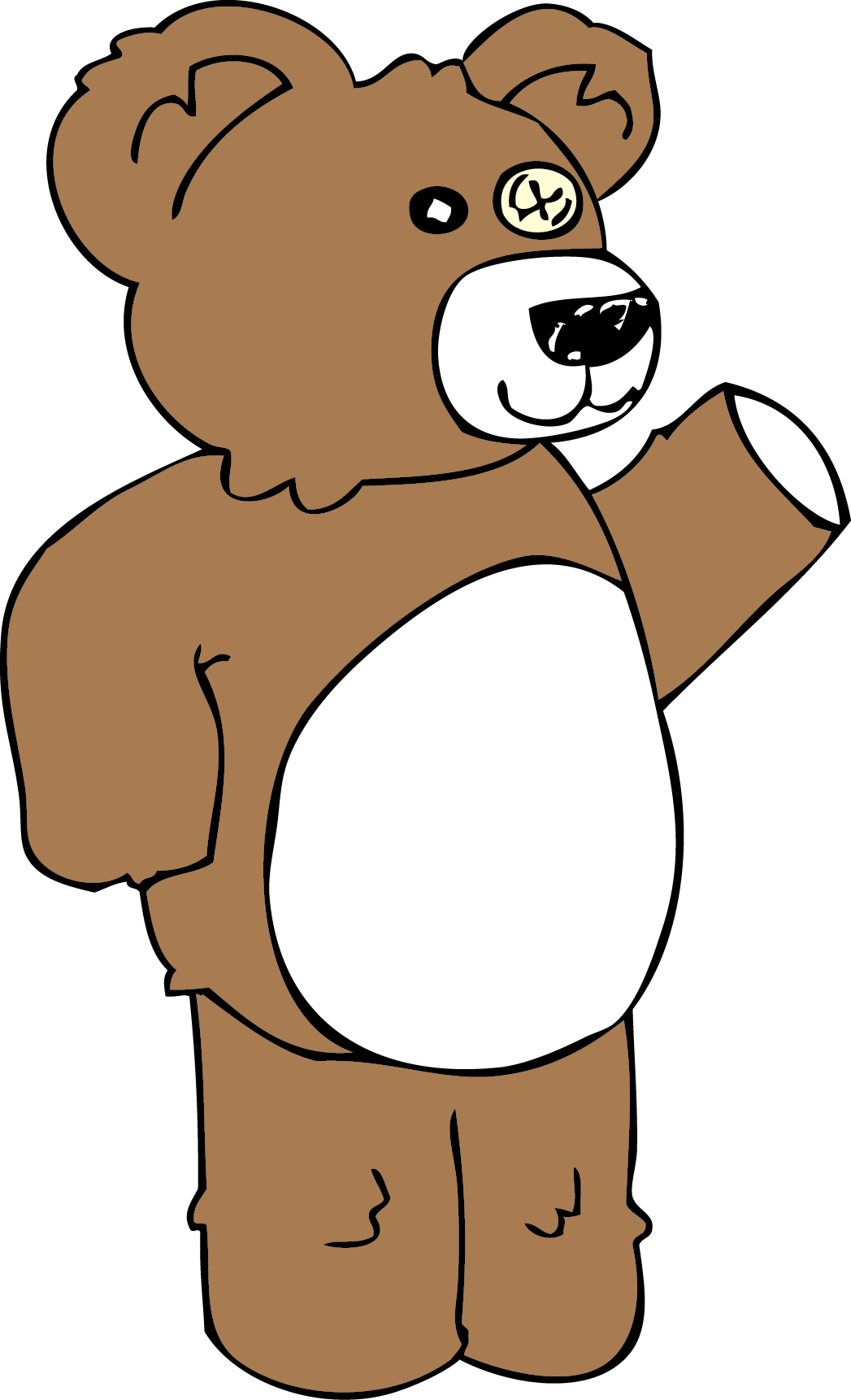 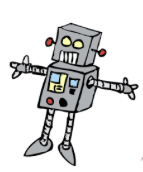 7
Now You Try!:
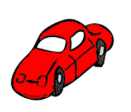 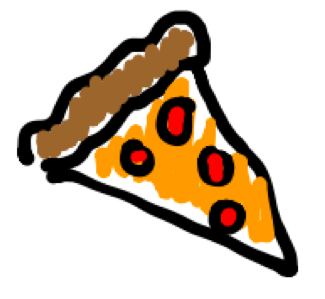 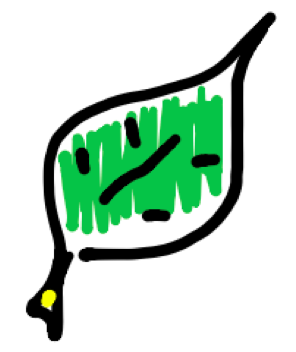 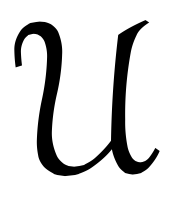 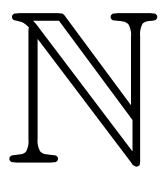 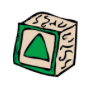 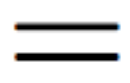 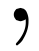 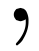 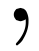 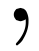 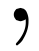 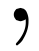 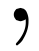 Given the universe above, find the complement of the following sets:
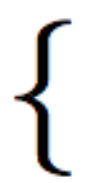 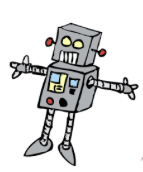 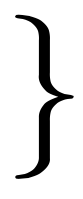 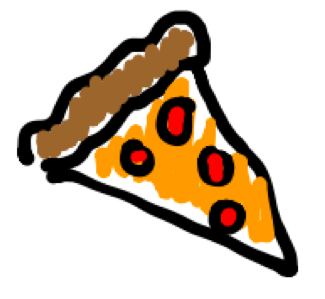 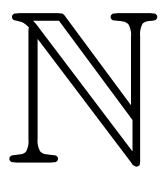 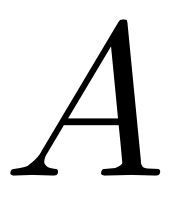 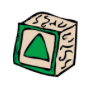 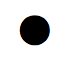 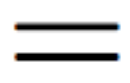 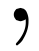 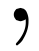 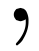 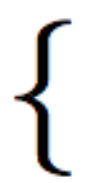 7
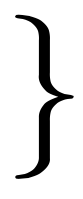 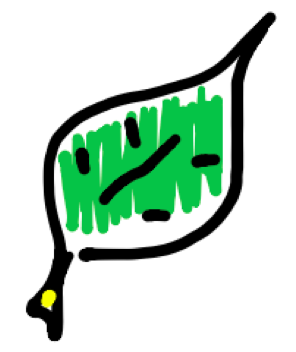 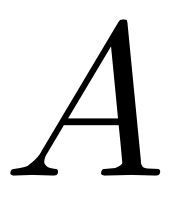 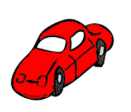 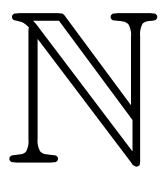 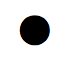 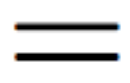 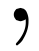 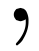 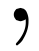 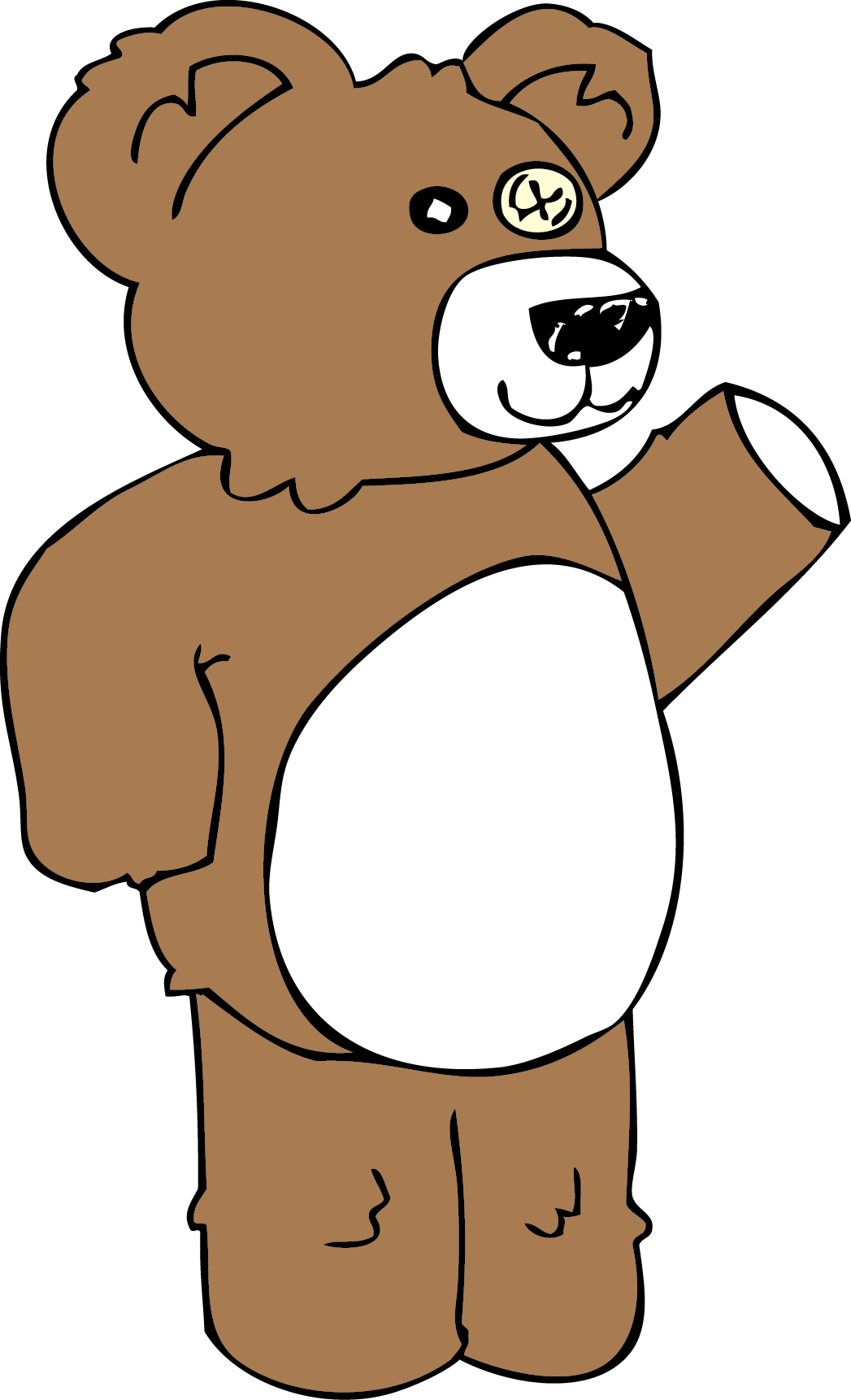 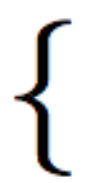 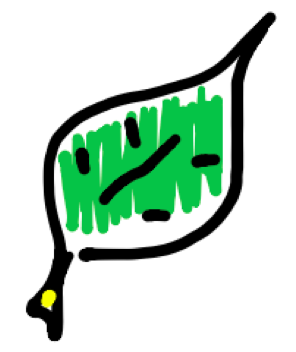 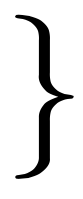 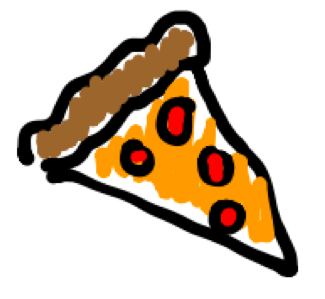 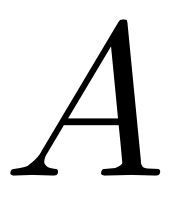 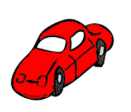 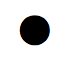 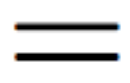 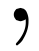 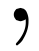 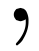 Venn Diagrams
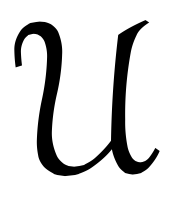 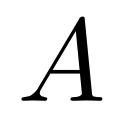 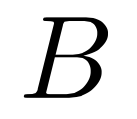 Venn Diagrams (Bob and Andy)
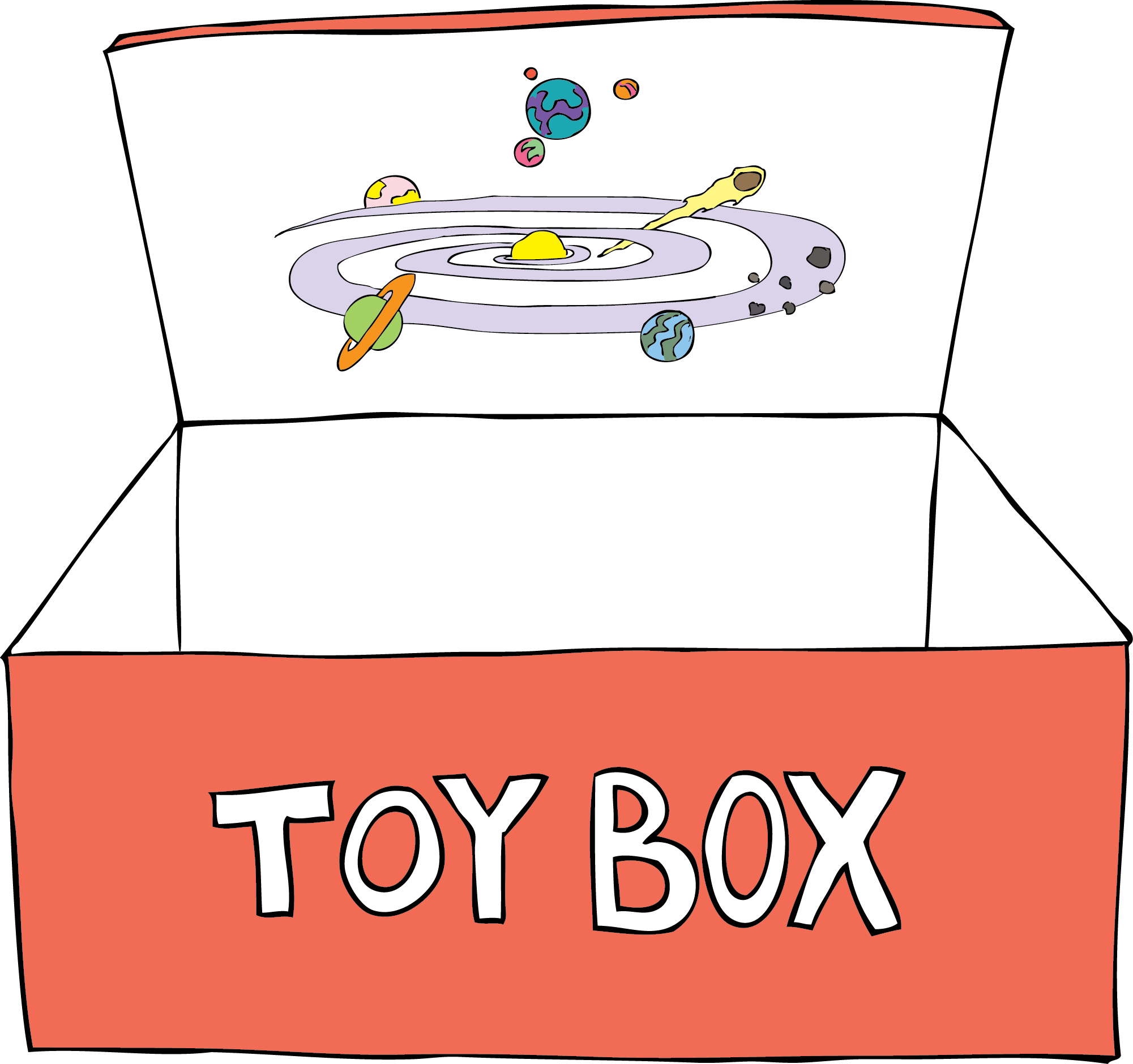 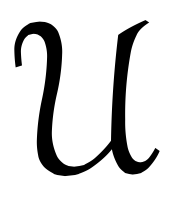 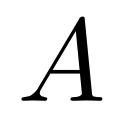 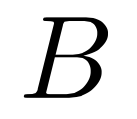 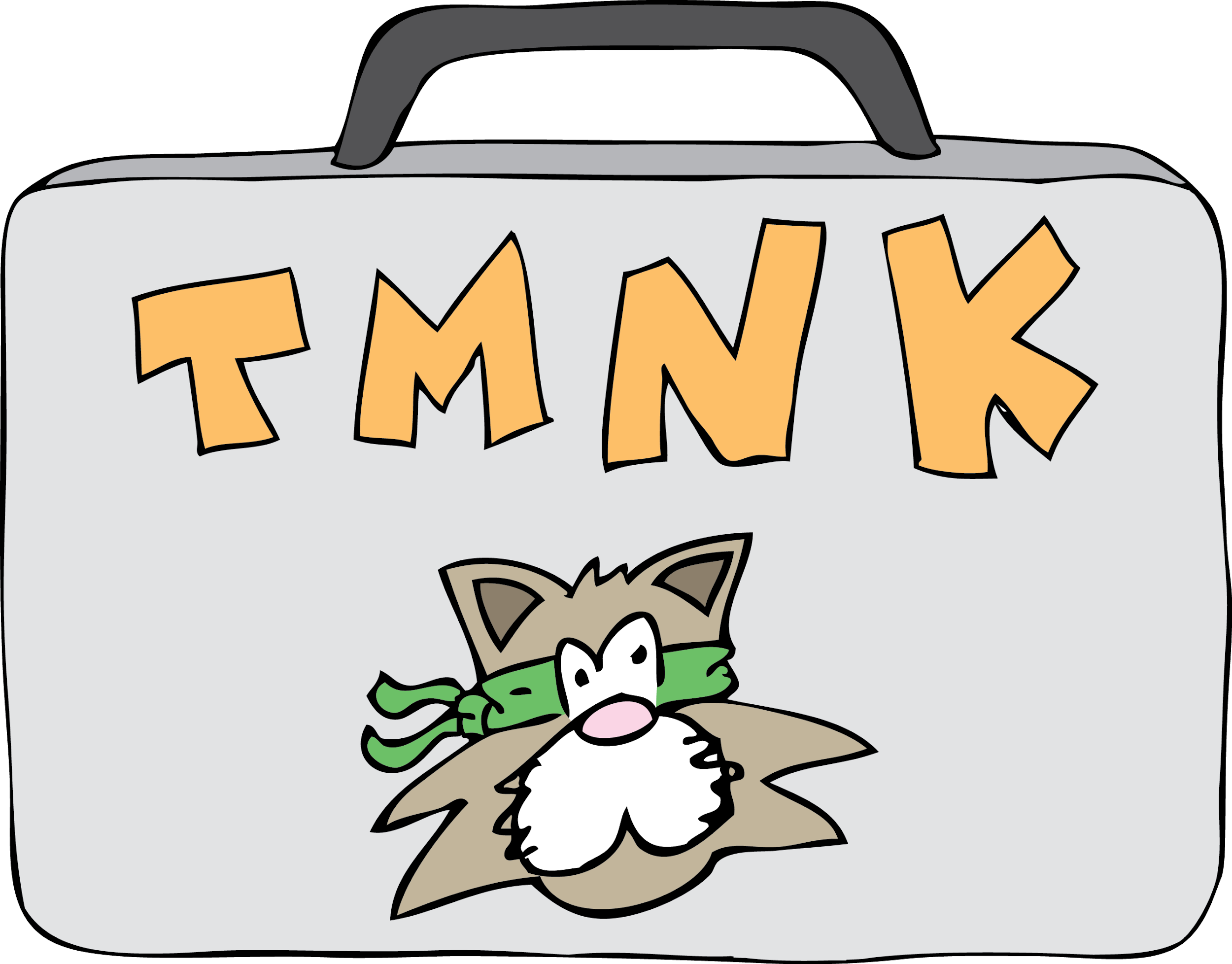 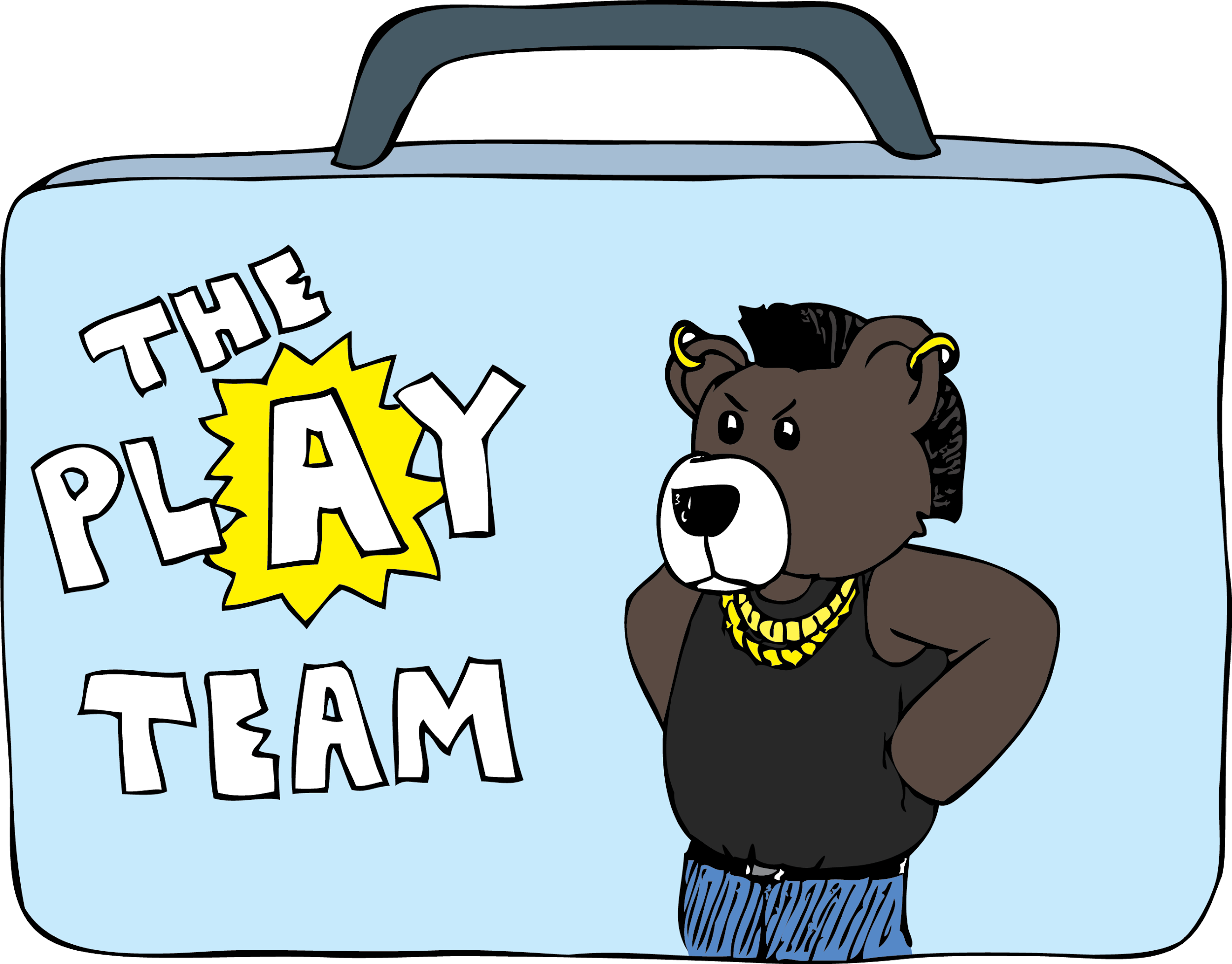 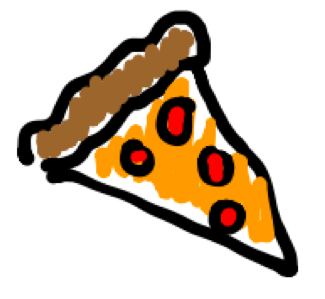 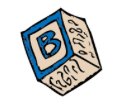 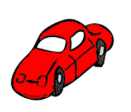 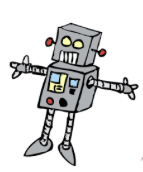 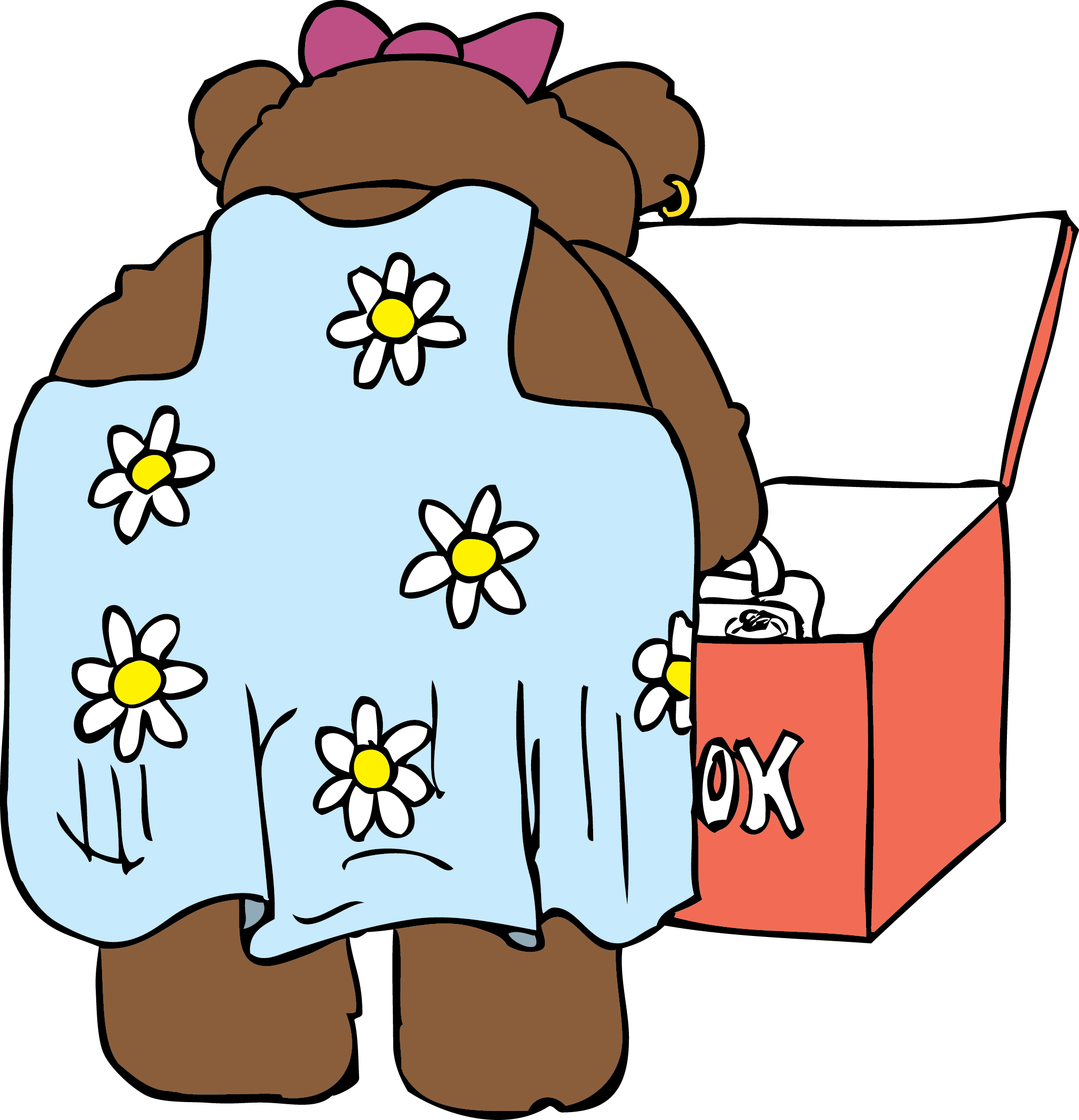 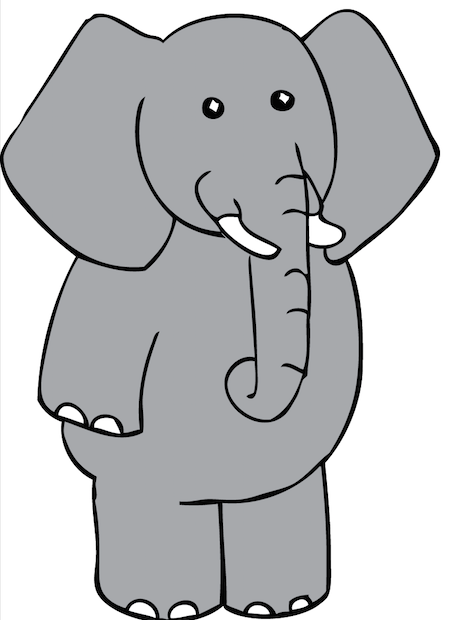 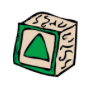 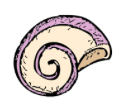 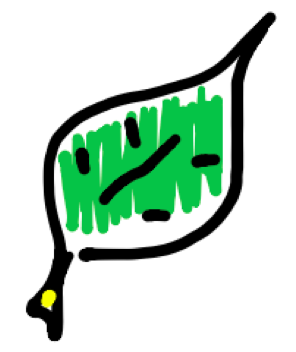 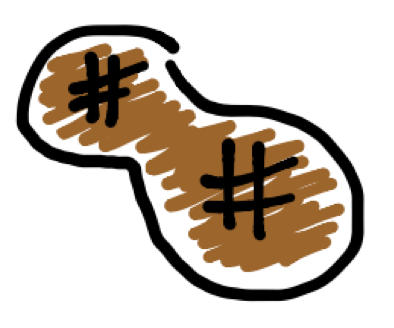 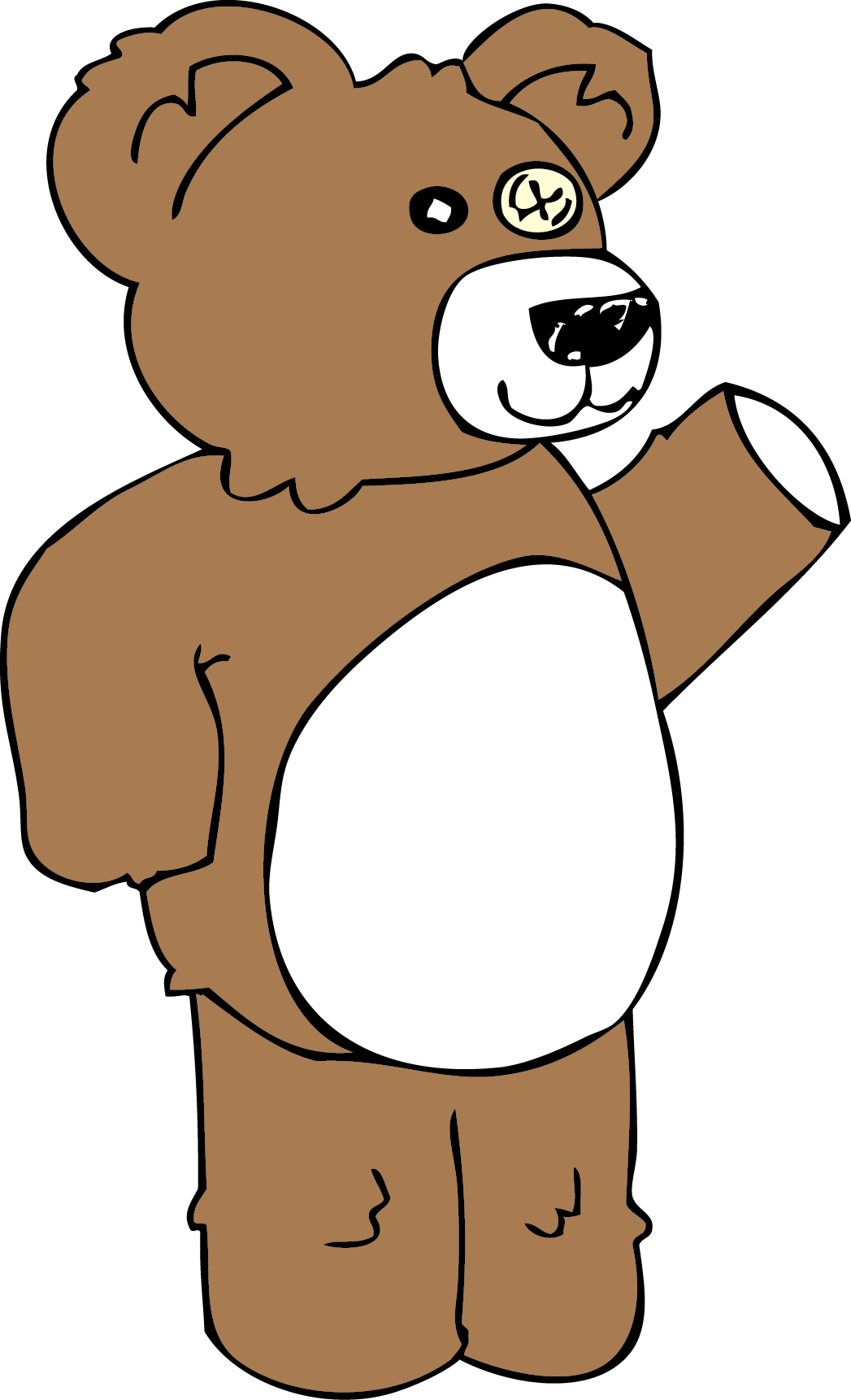 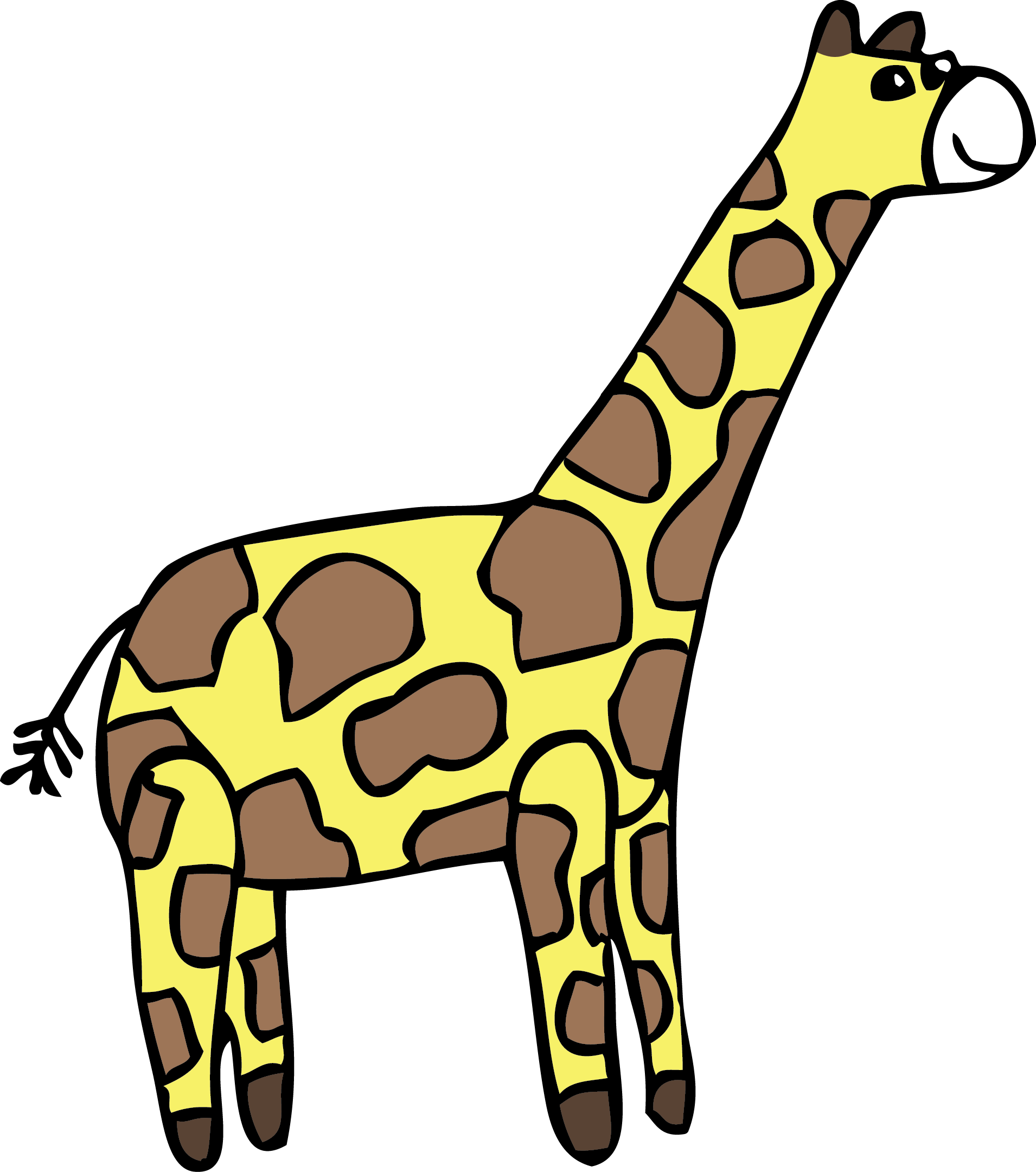 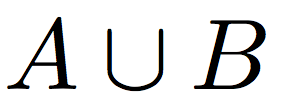 Venn Diagrams (Union)
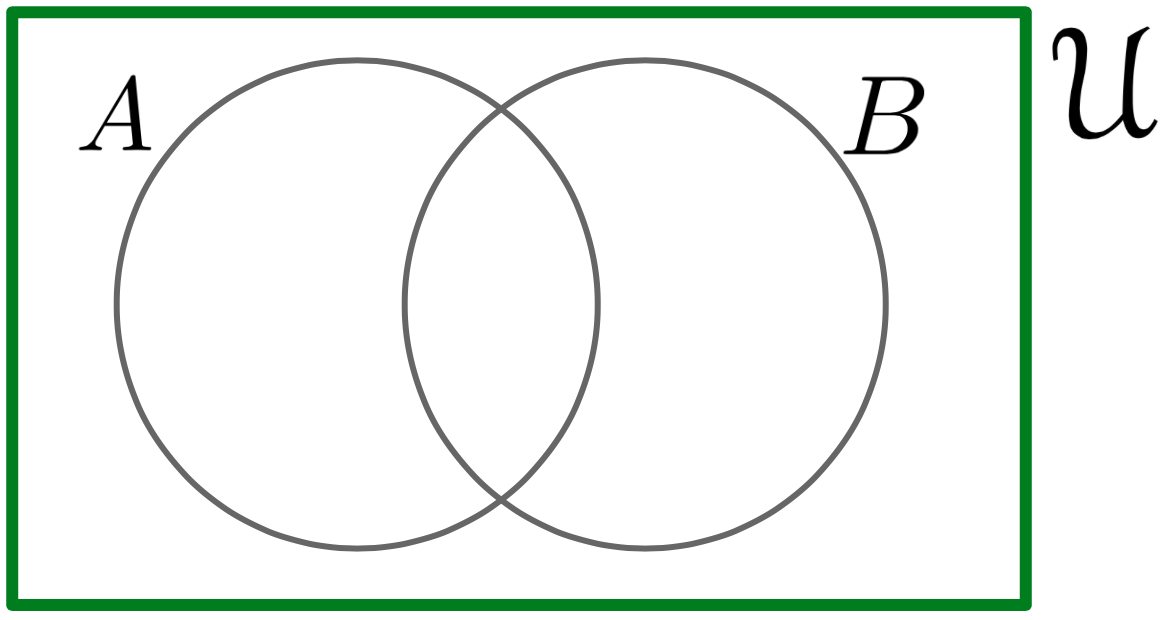 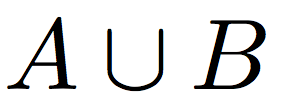 Venn Diagrams (Union)
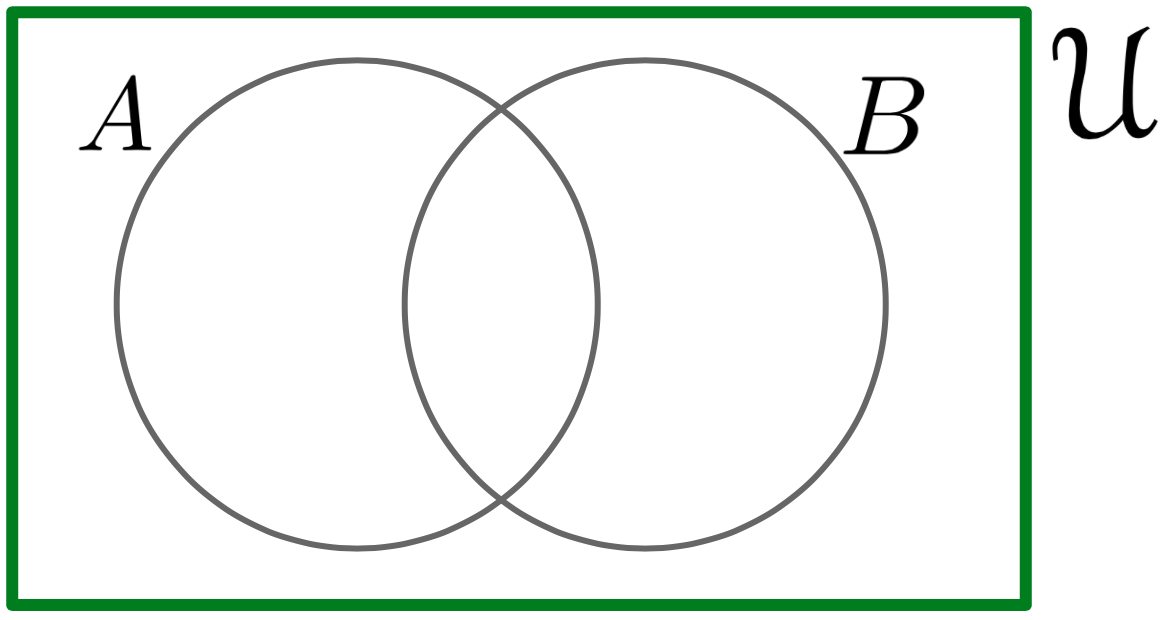 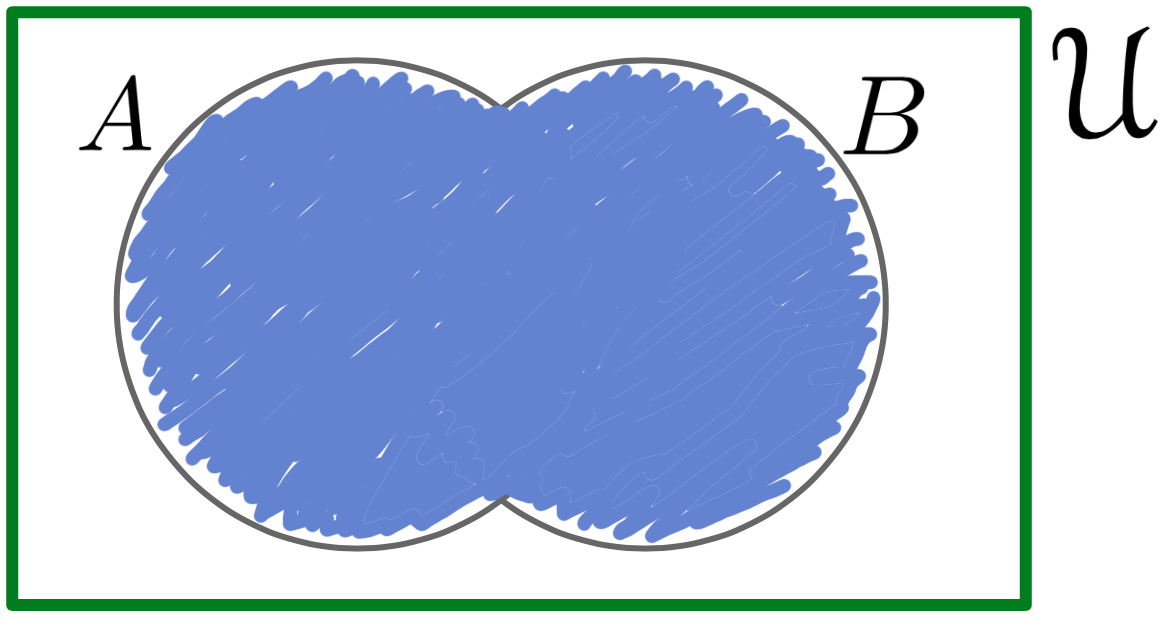 Venn Diagrams (Intersection)
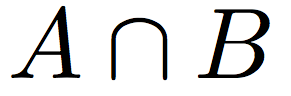 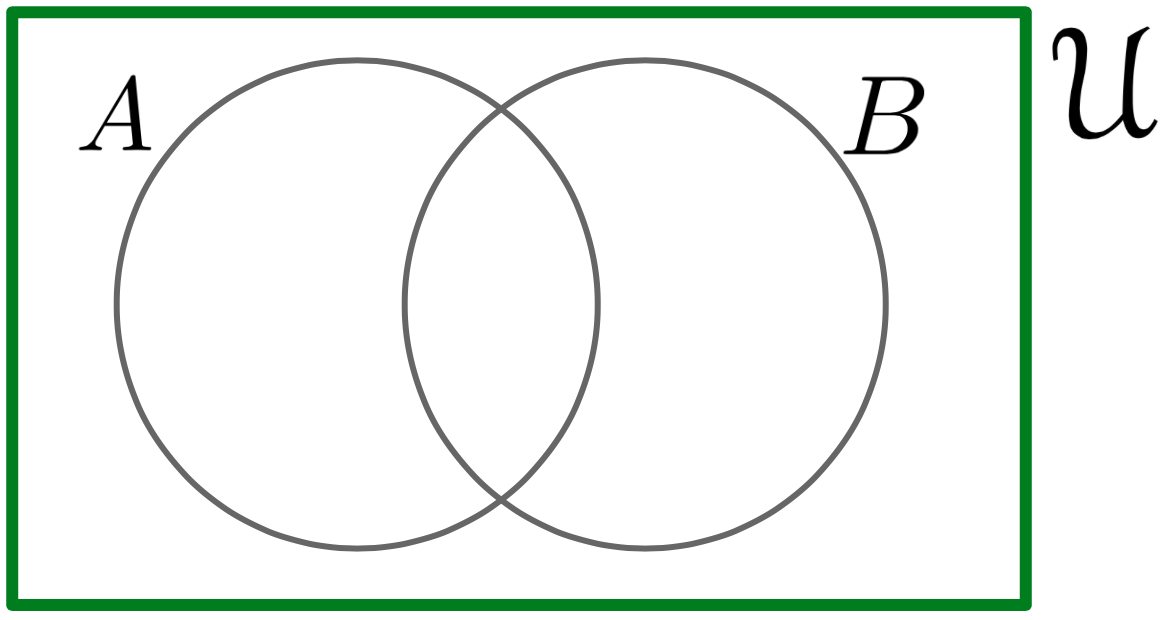 Venn Diagrams (Intersection)
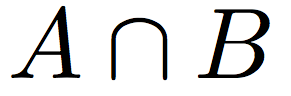 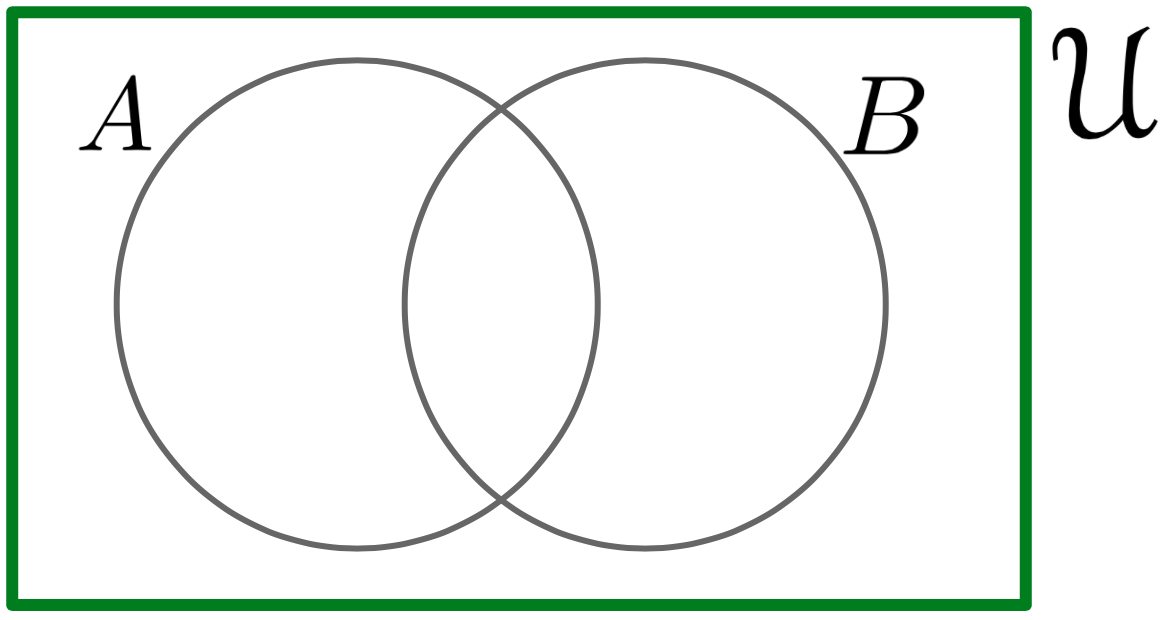 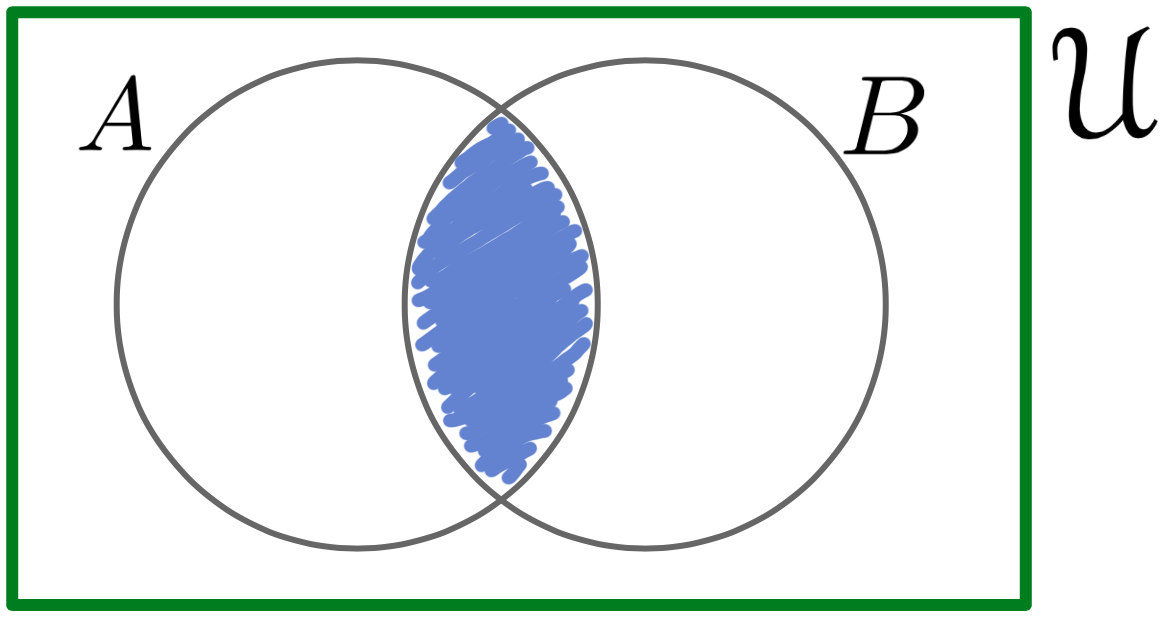 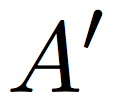 Venn Diagrams (Complement)
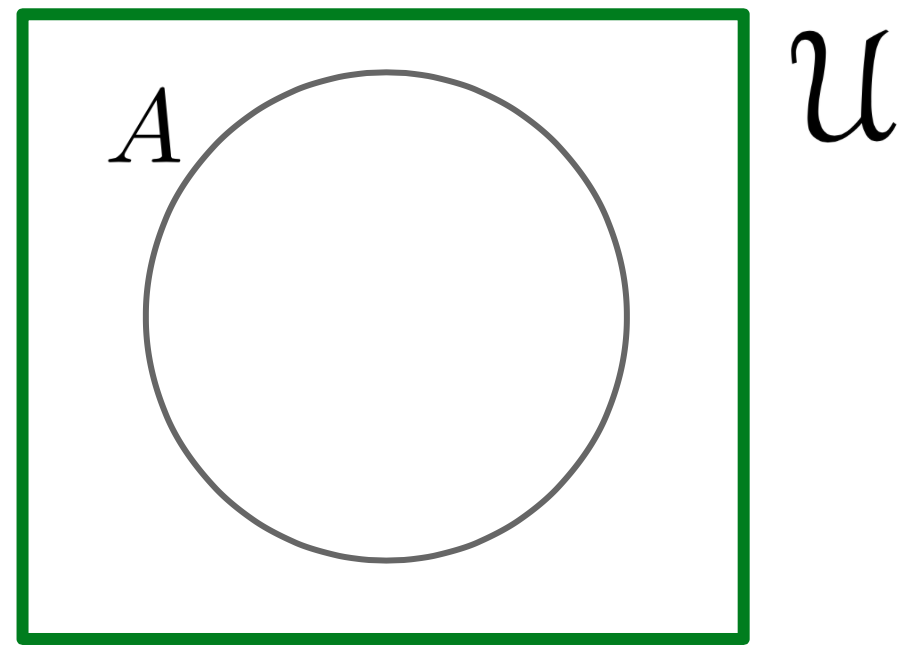 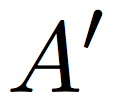 Venn Diagrams (Complement)
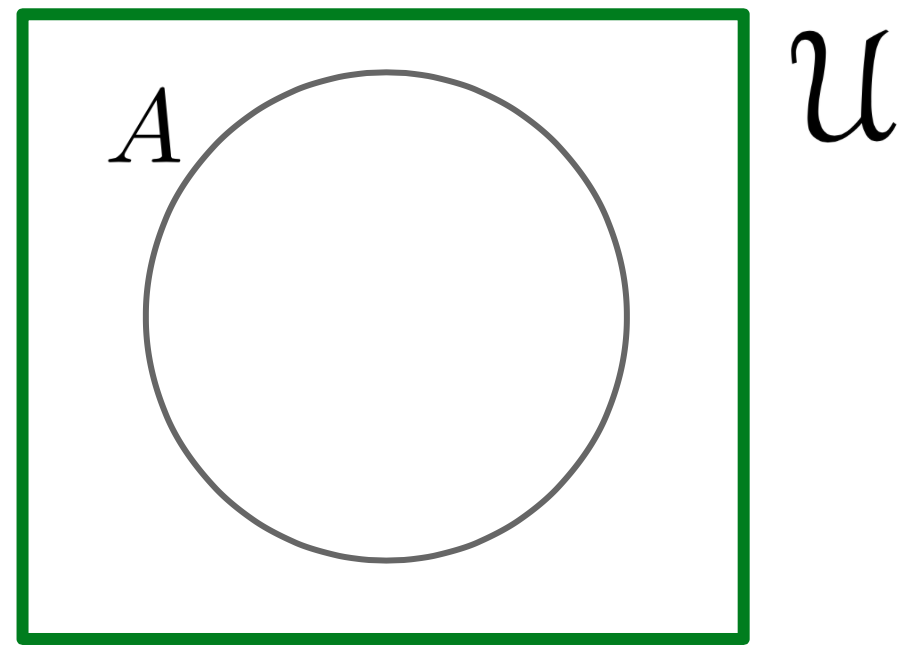 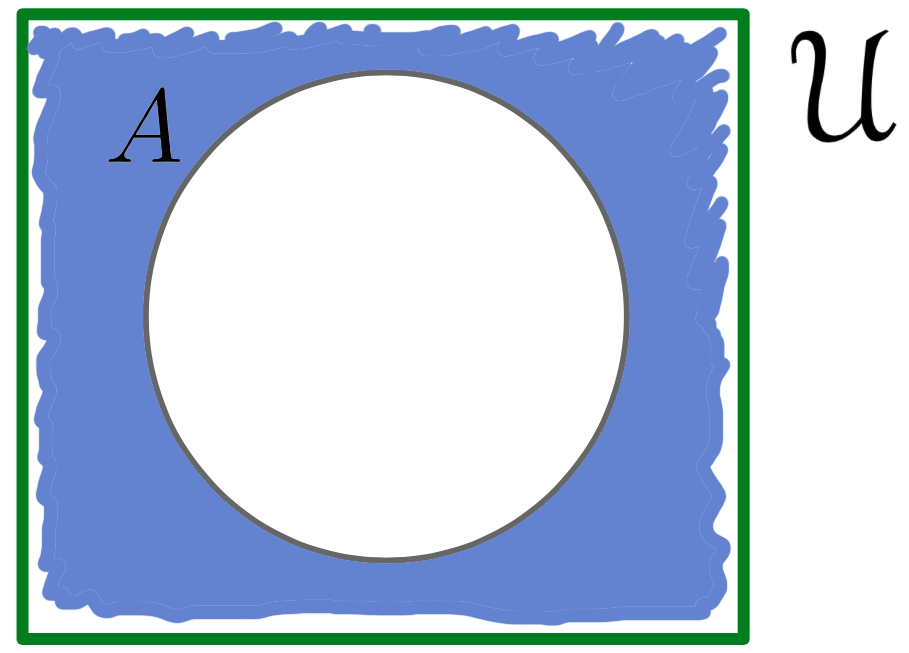 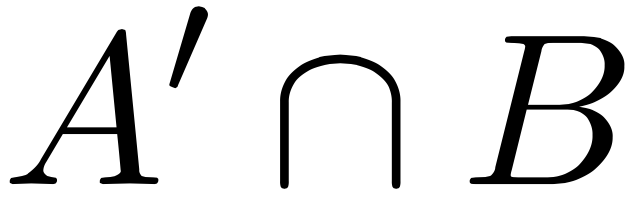 Venn Diagrams (All Together)
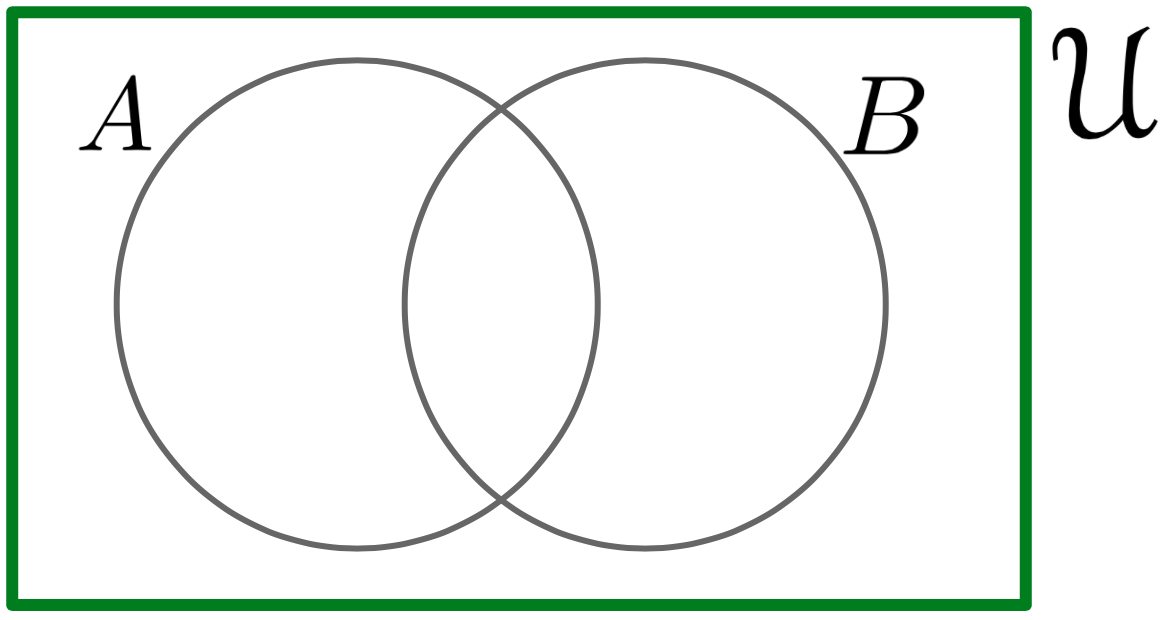 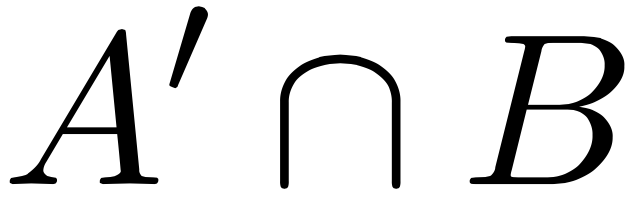 Venn Diagrams (All Together)
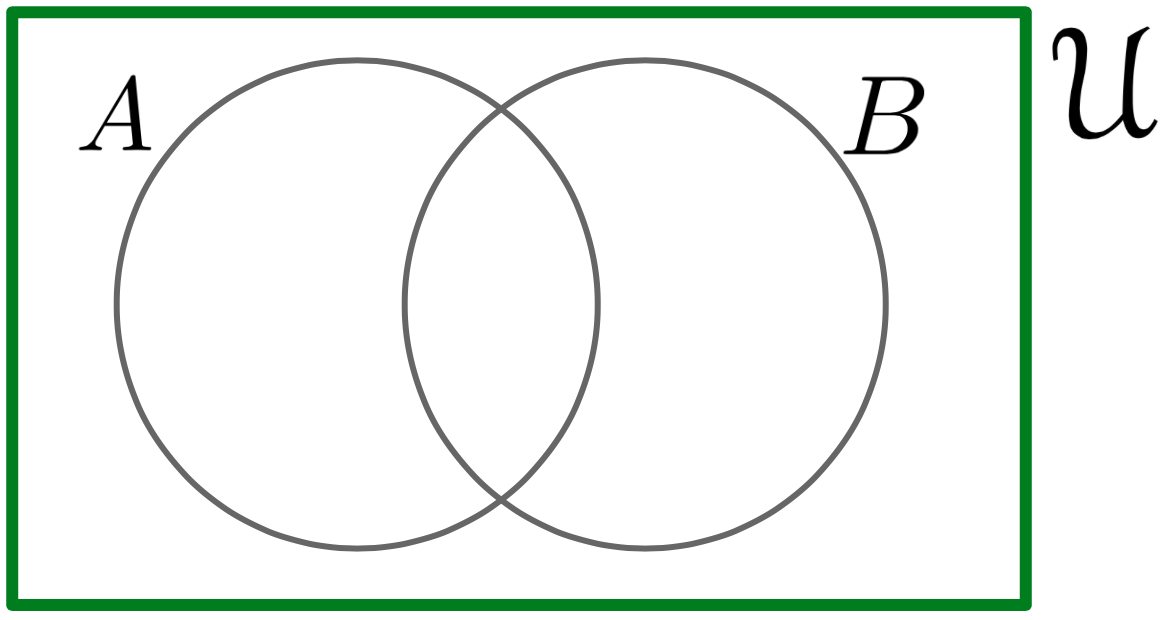 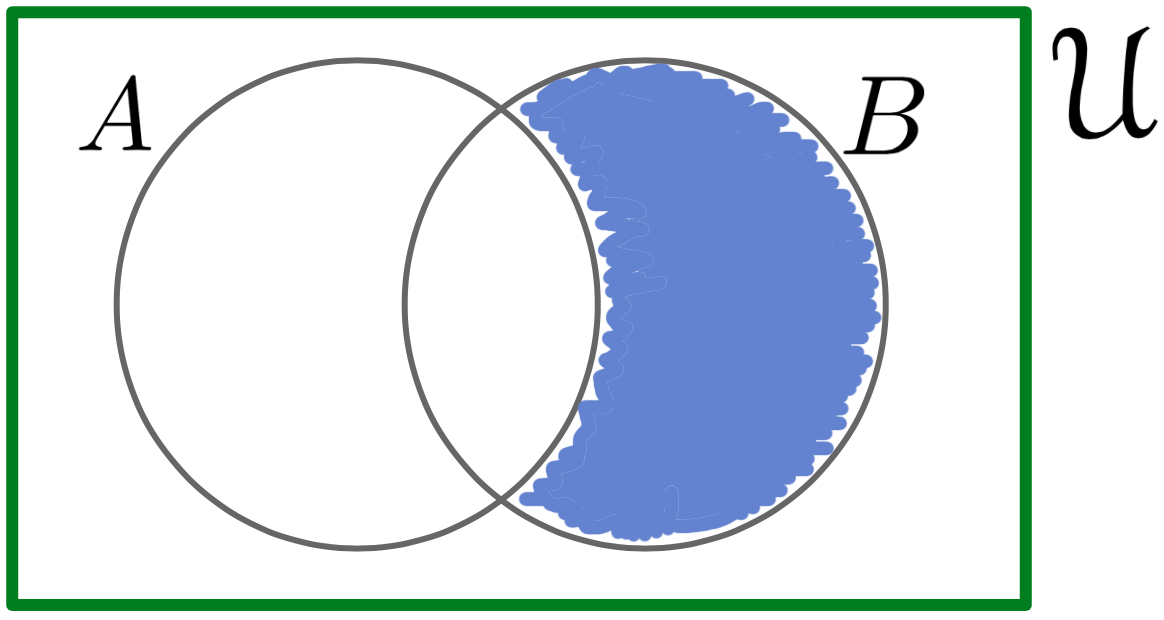 Now You Try!:
Shade in the indicated sets in a Venn Diagram for the following:
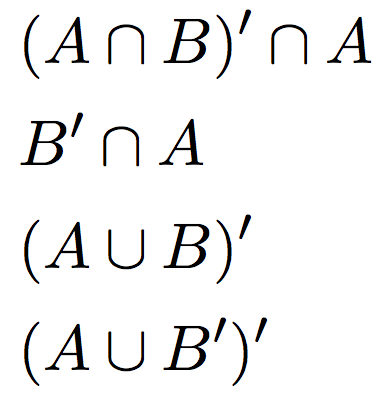 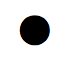 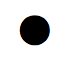 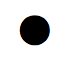 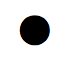